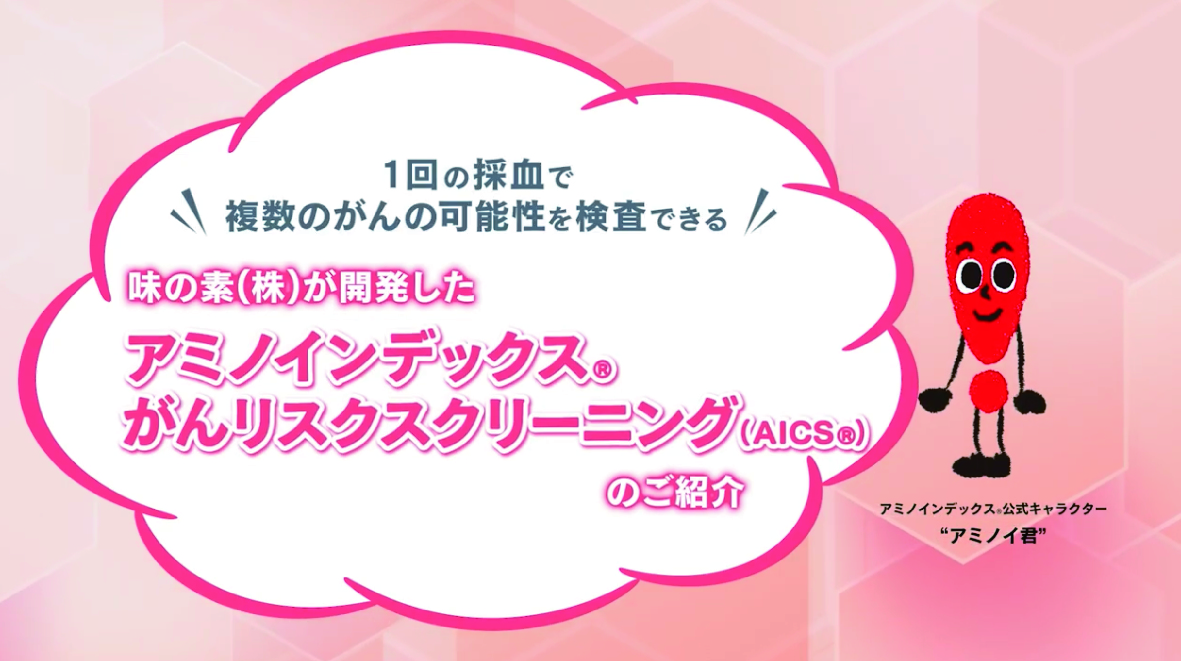 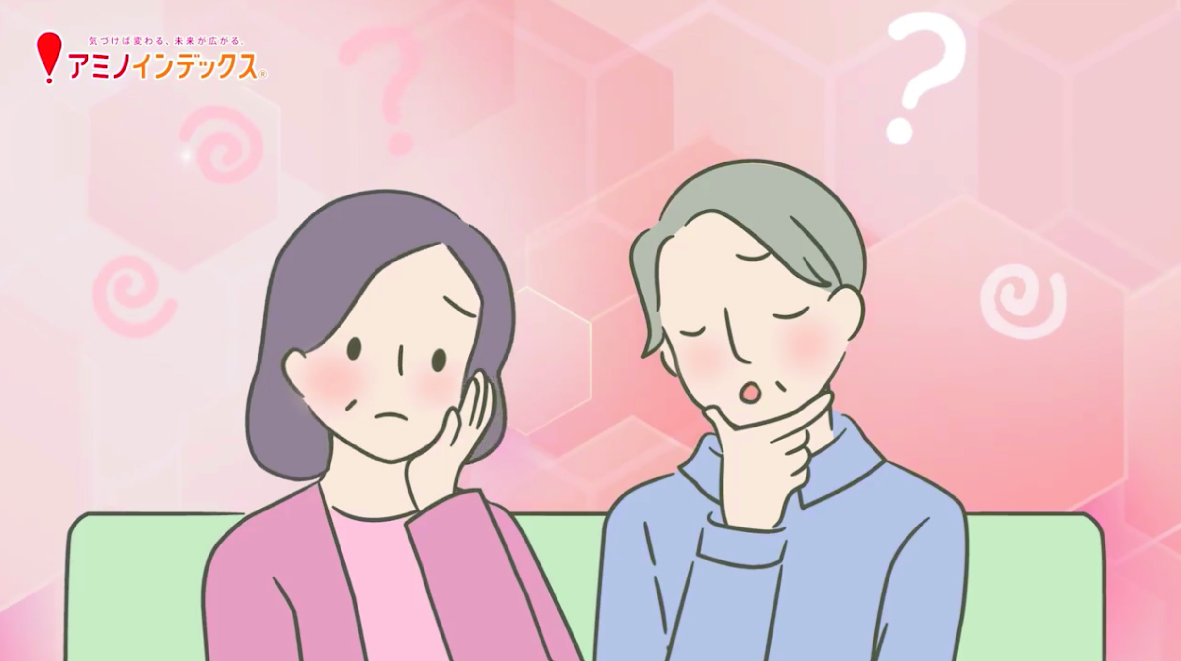 夫
最近、がんが見つかった同世代の友人がいるんだよね､､､
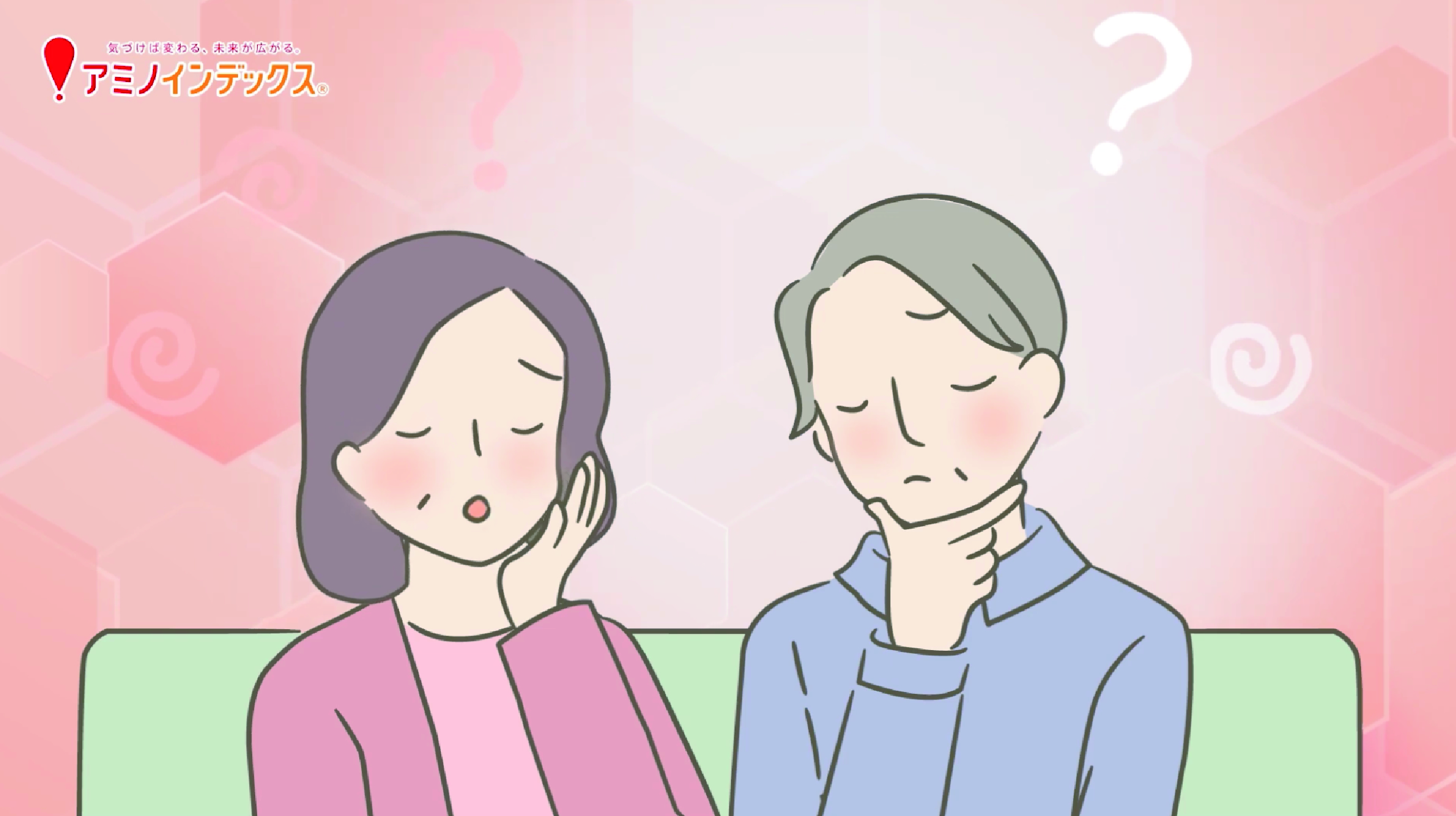 妻
早期発見は大切だとわかっているけれど、
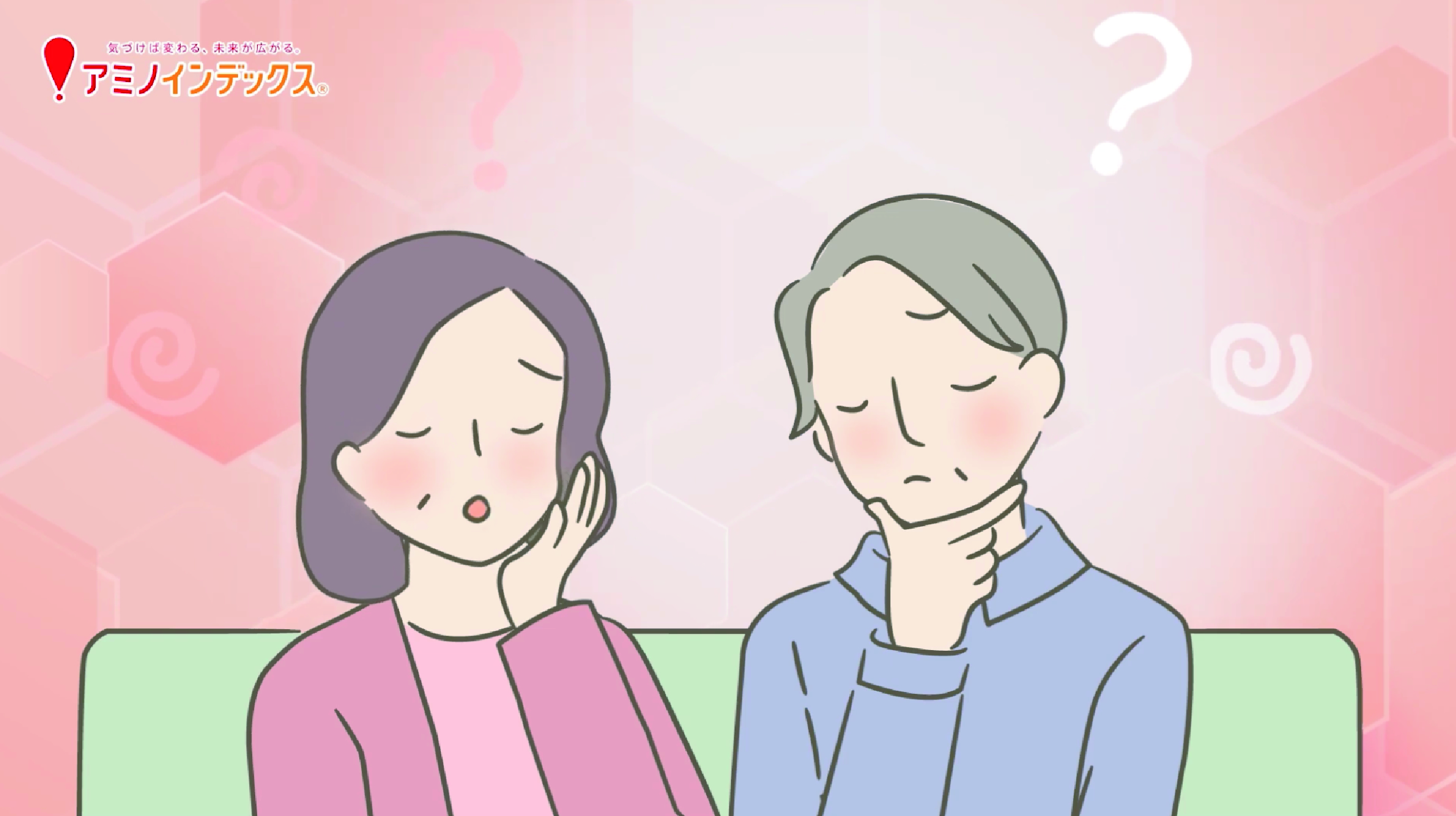 妻
何からはじめればいいかしら
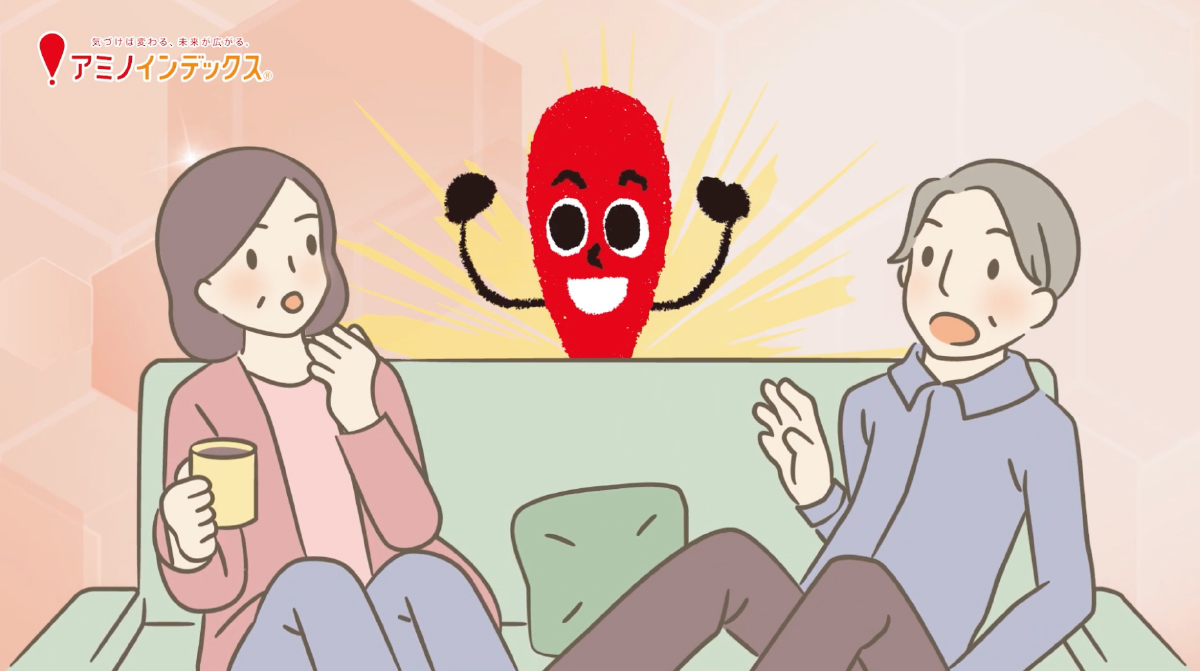 アミノイ君
アミノインデックス®があるよ！
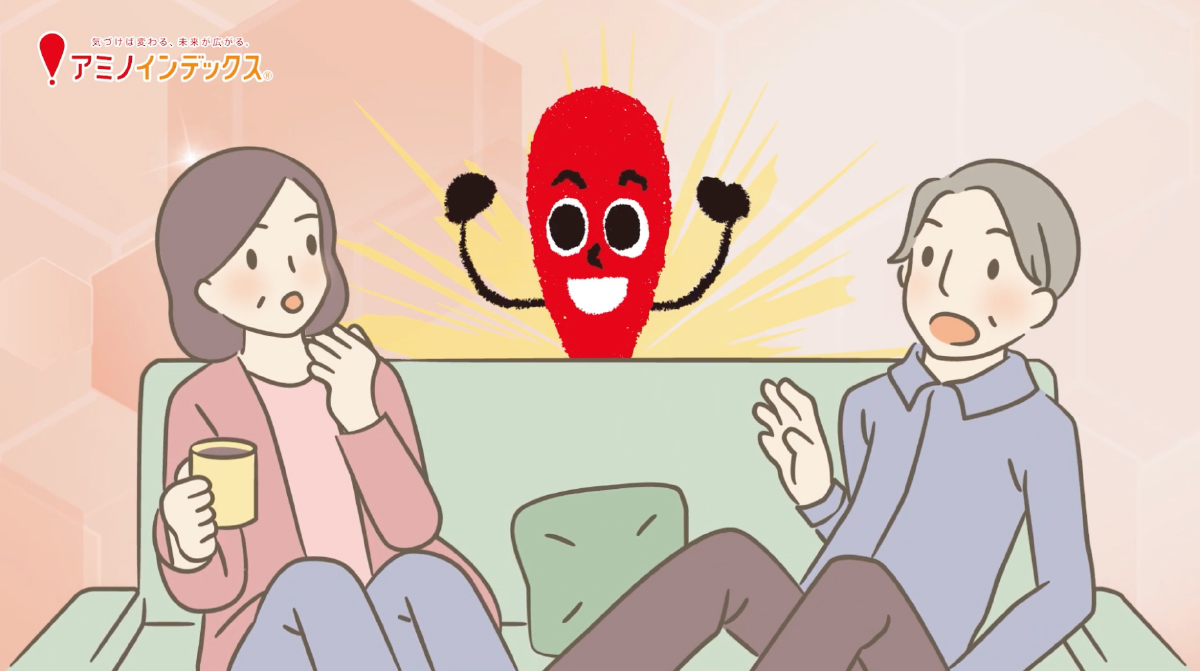 夫・妻
アミノインデックス？
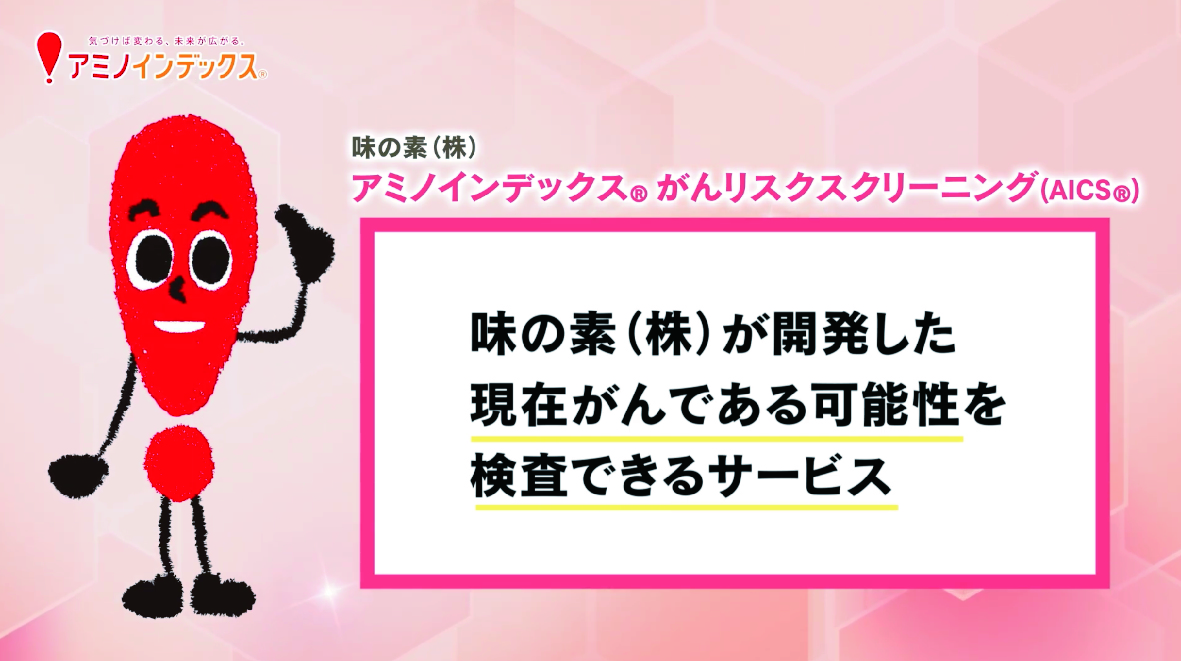 味の素(株)が開発した 現在がんである可能性を
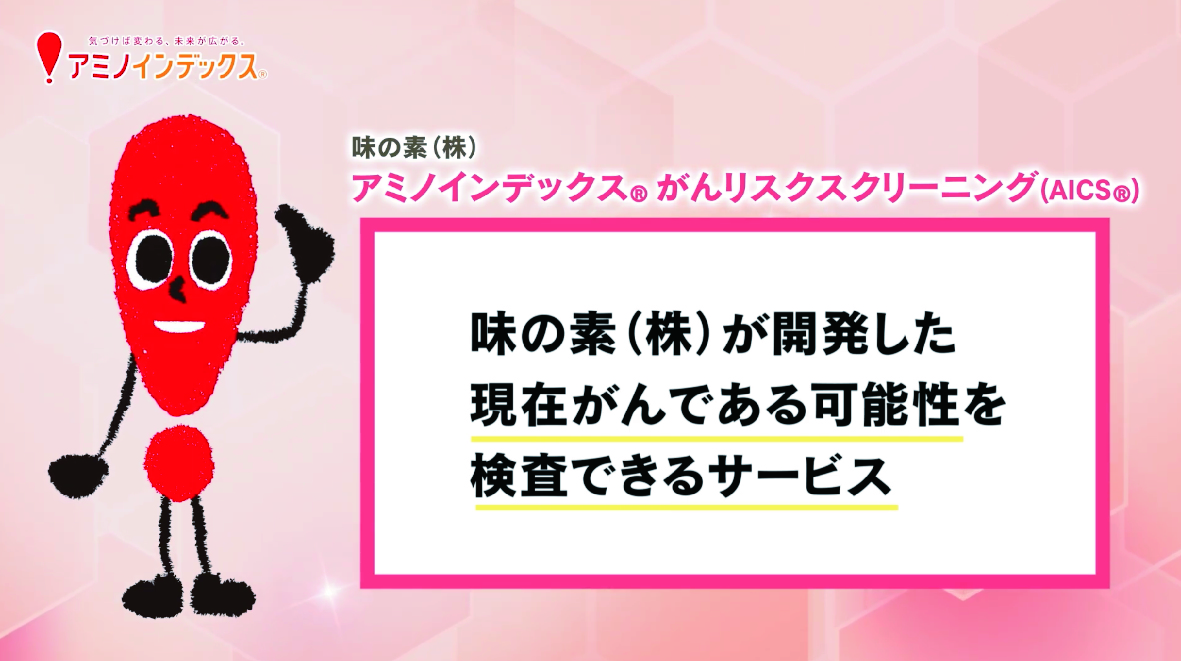 検査できるサービス、それがアミノインデックス®
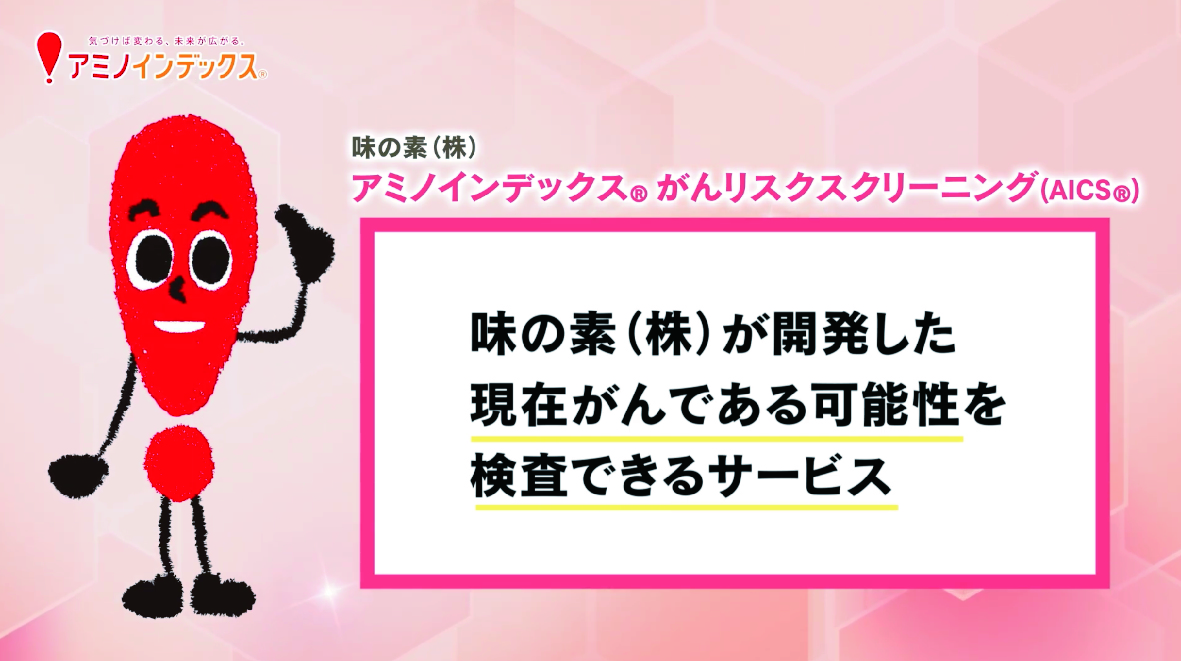 がんリスクスクリーニング(AICS®)なんだ。
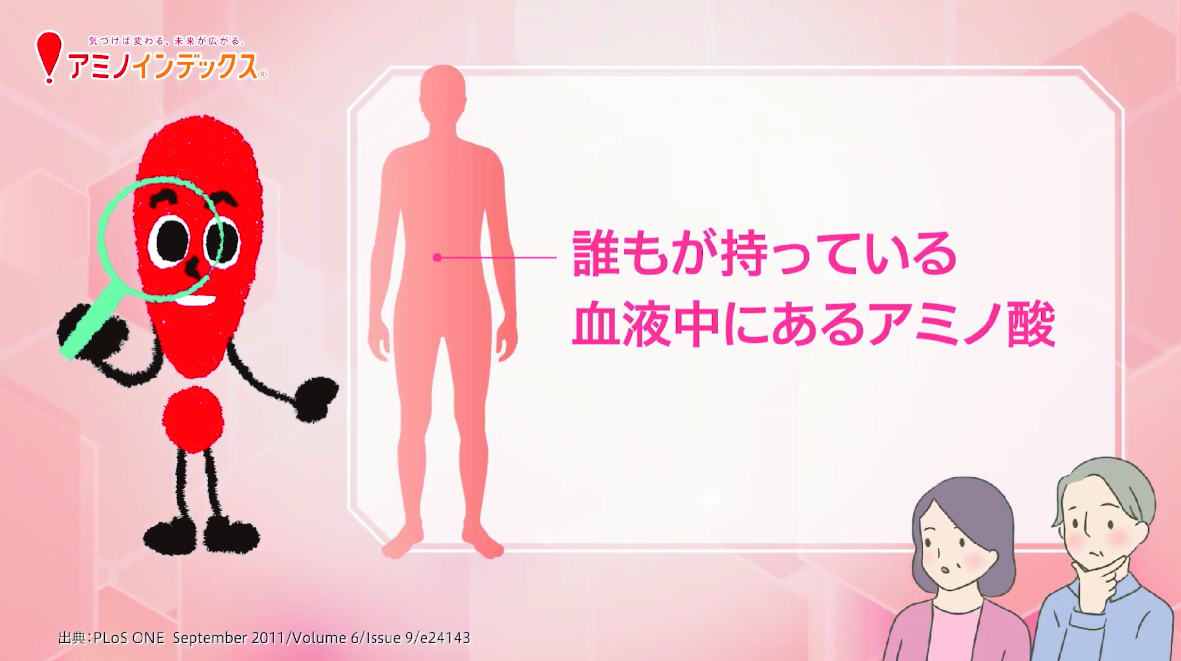 着目したのは、誰もが持っている
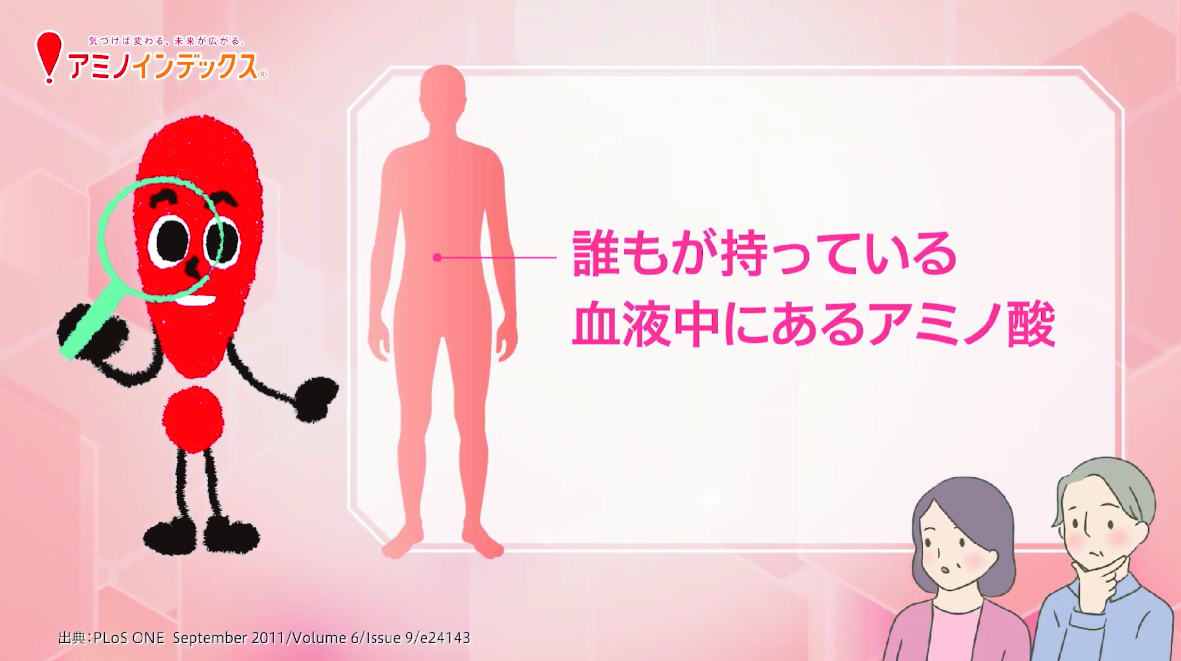 血液中にあるアミノ酸。
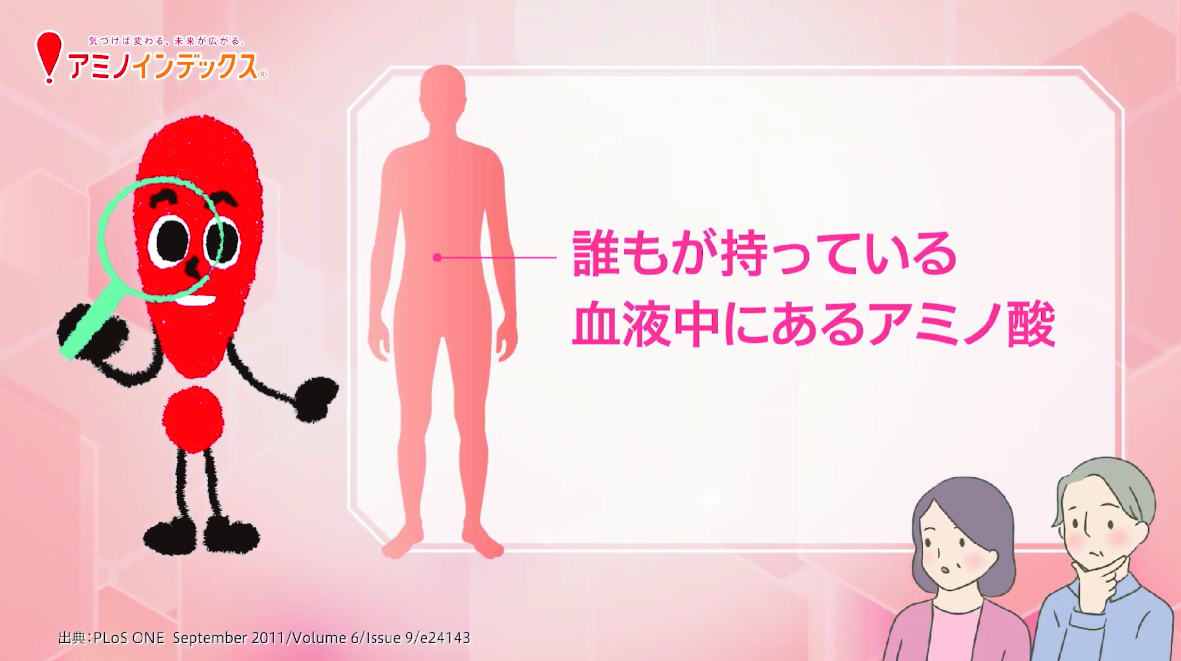 特定の疾病にかかっている場合、
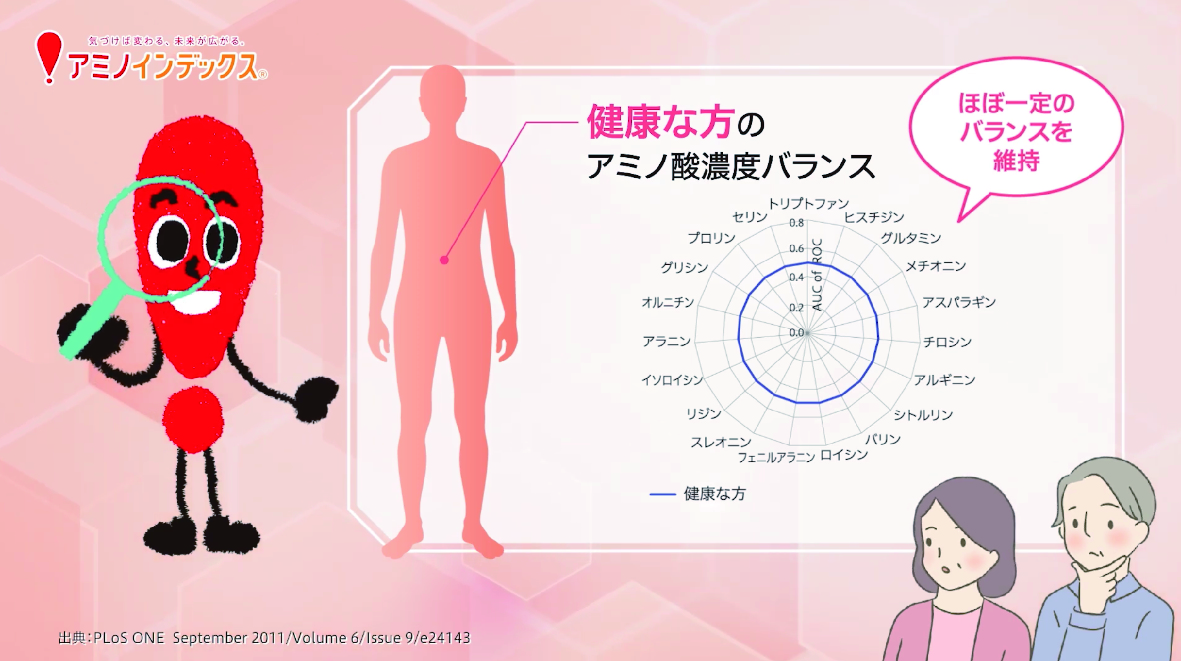 このアミノ酸の濃度バランスが
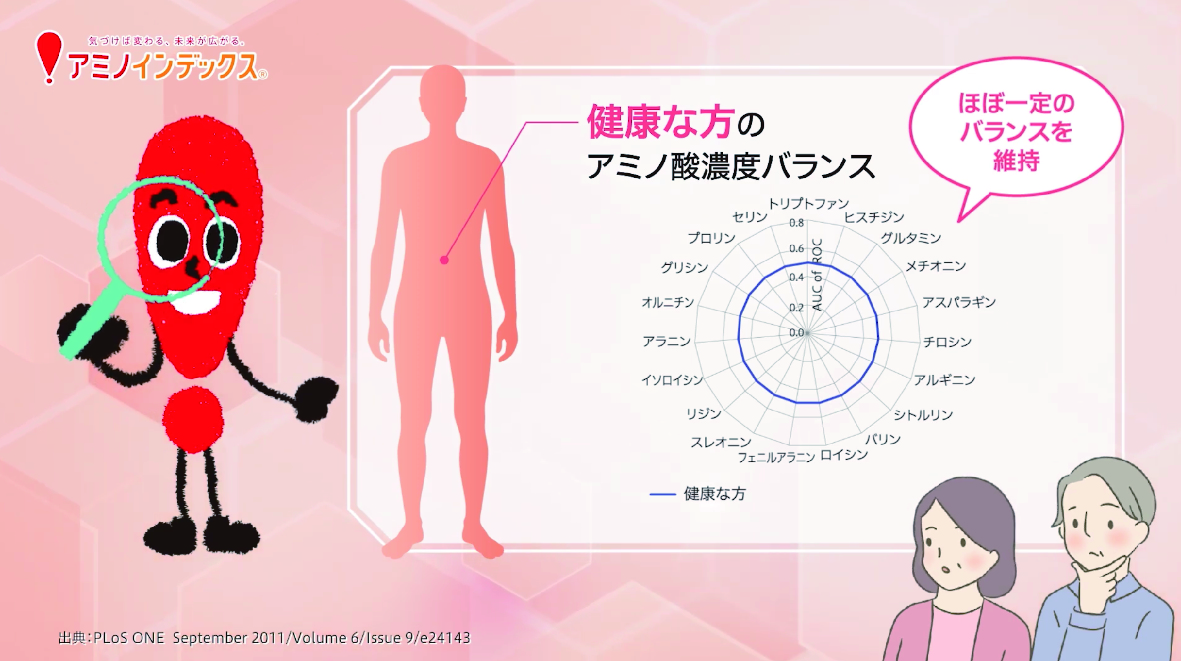 崩れることがわかっていて
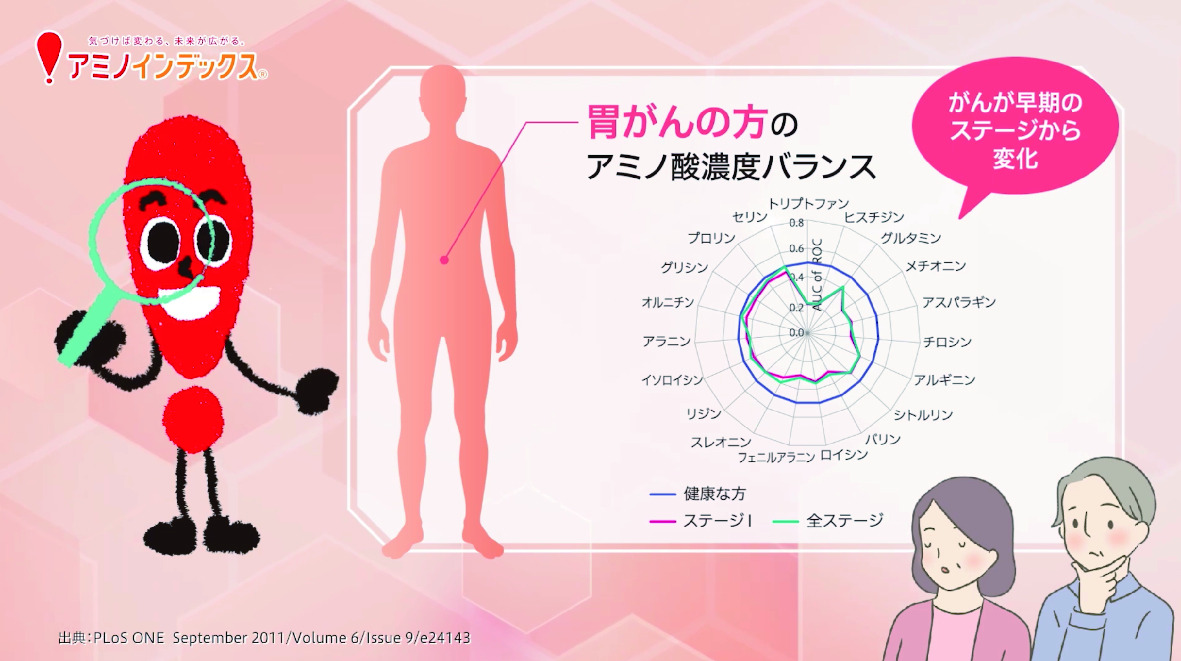 これを調べることで体に潜む様々な
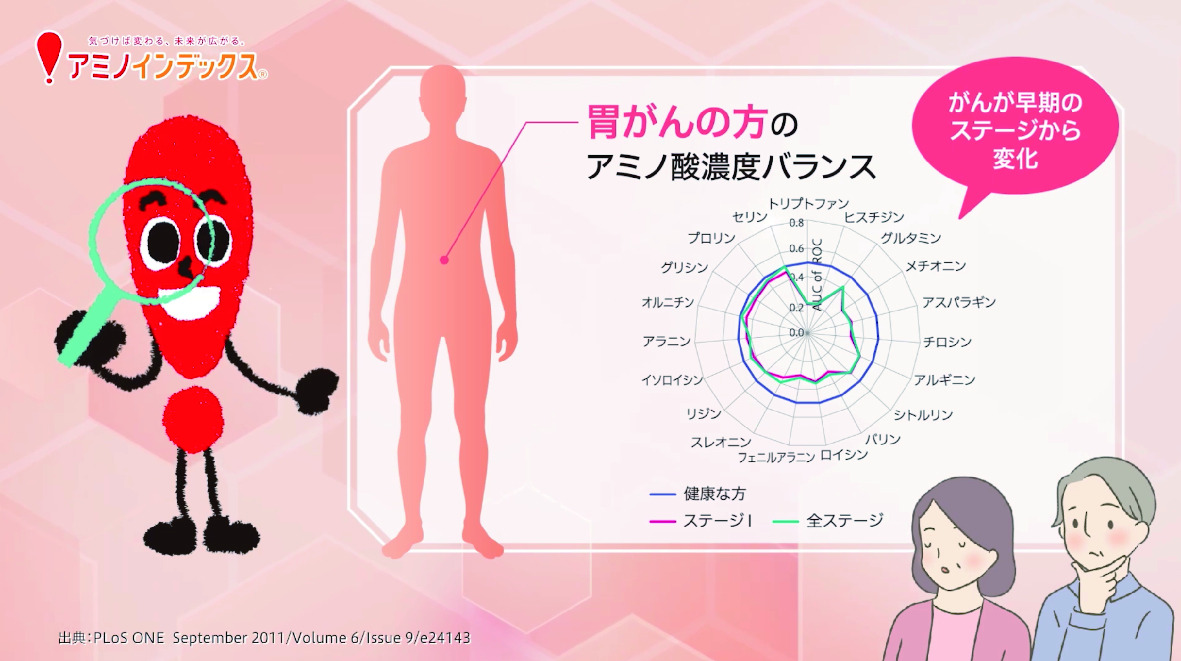 疾病リスクを評価できるんだ。
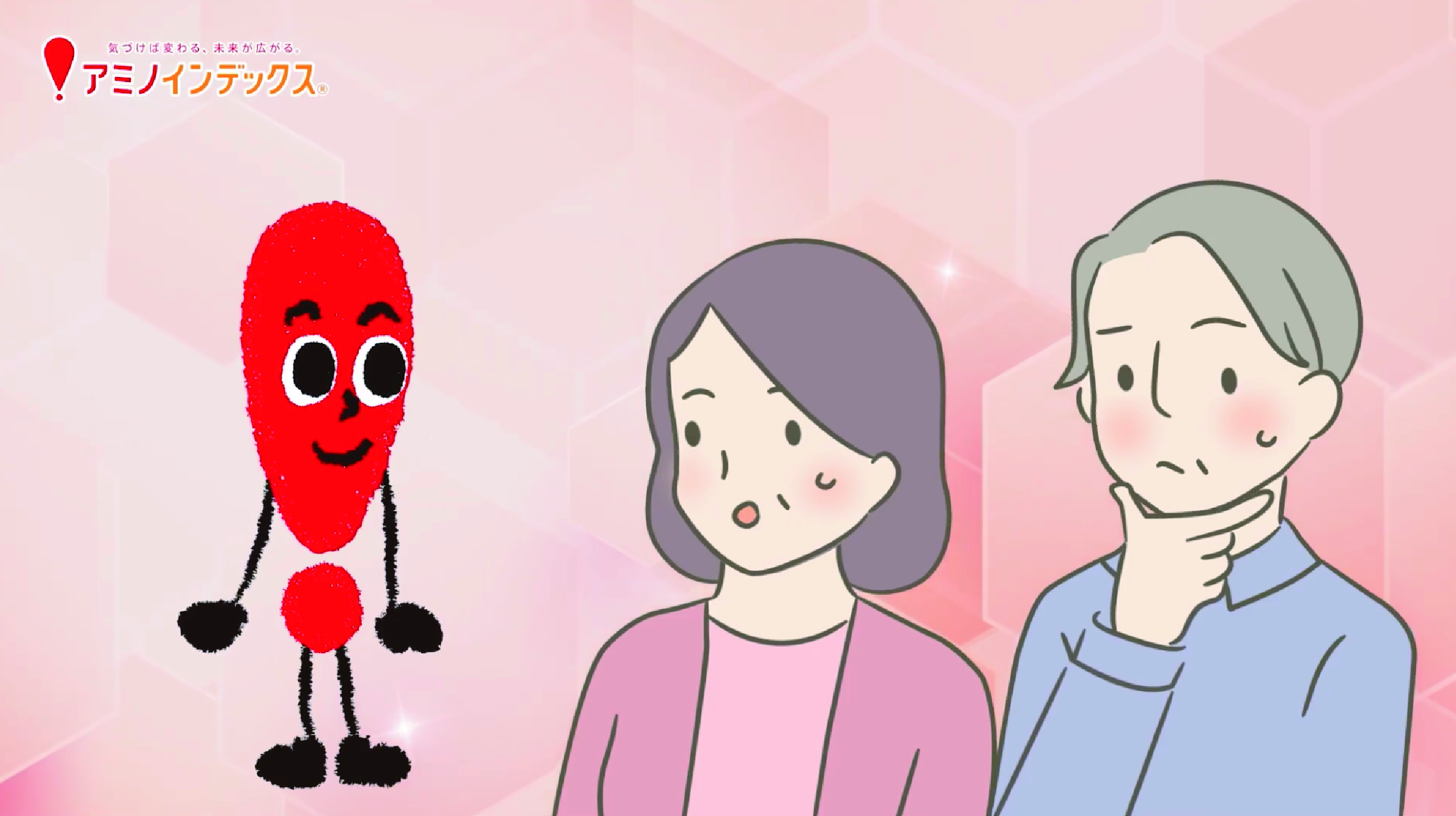 妻
この検査で、どこまでわかるの？
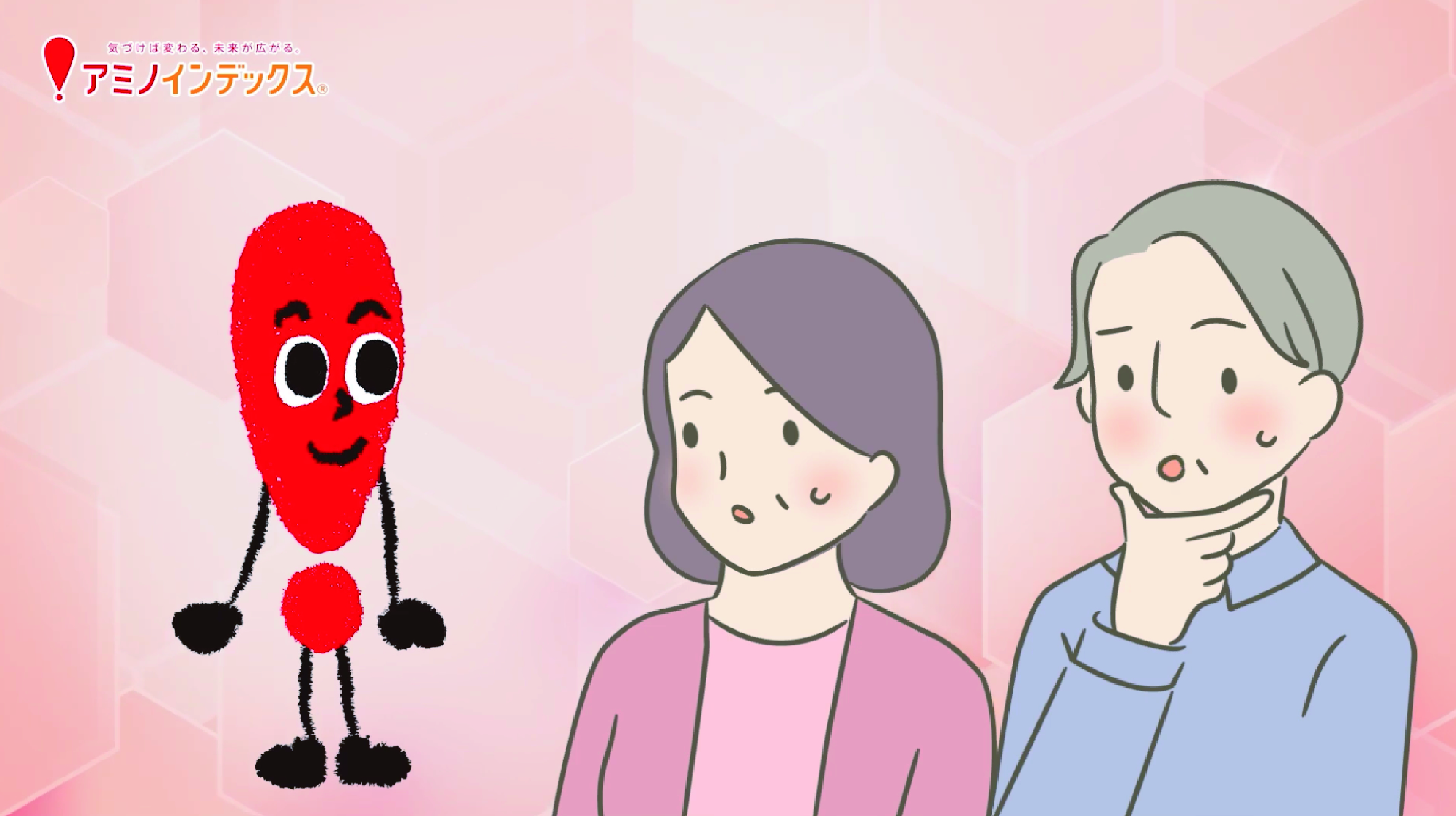 夫
そんなに時間かけられないしなぁ。
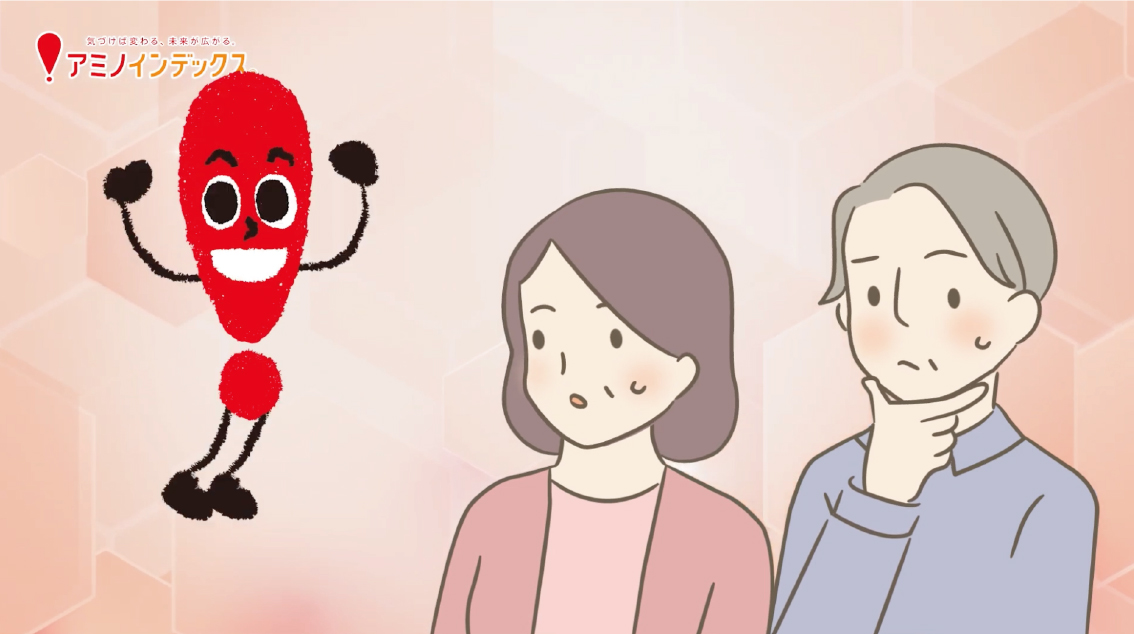 アミノイ君
アミノインデックス®におまかせ！
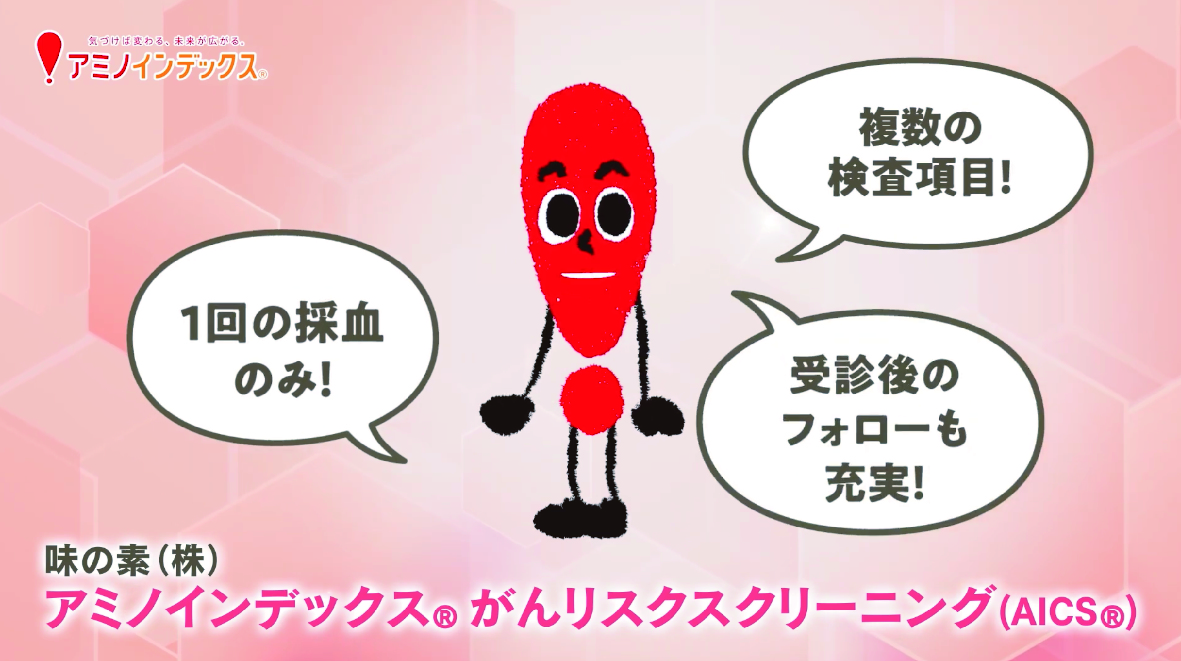 特徴は3つ。 たった1回の採血で、
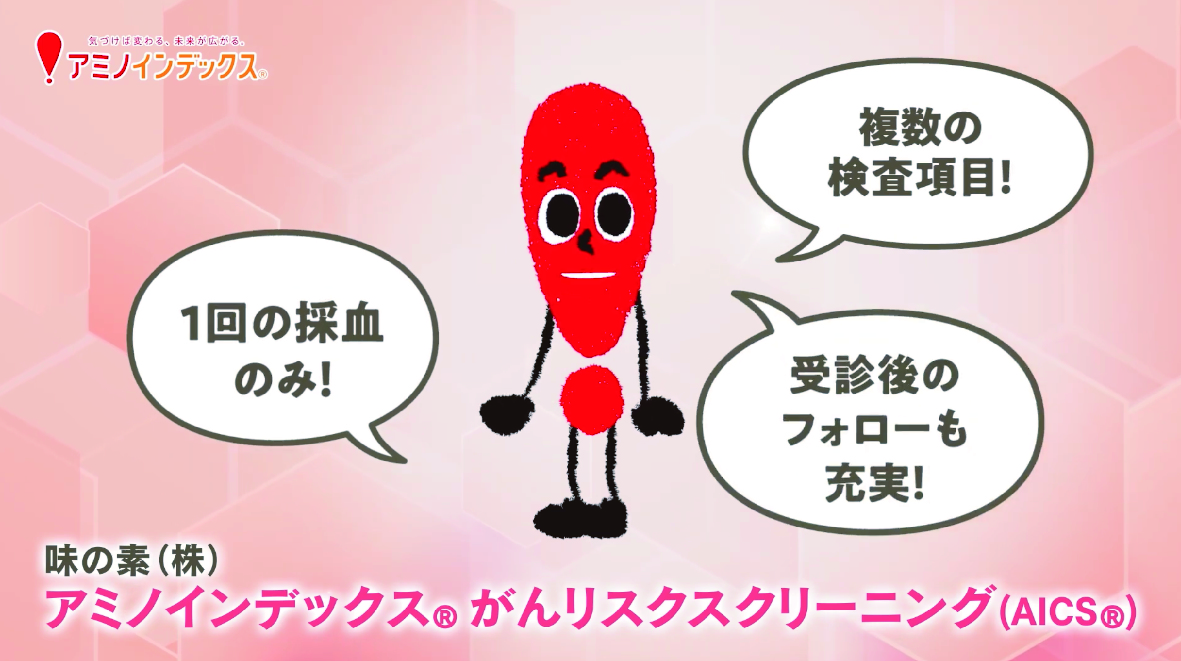 複数のがんの可能性を検査できて、
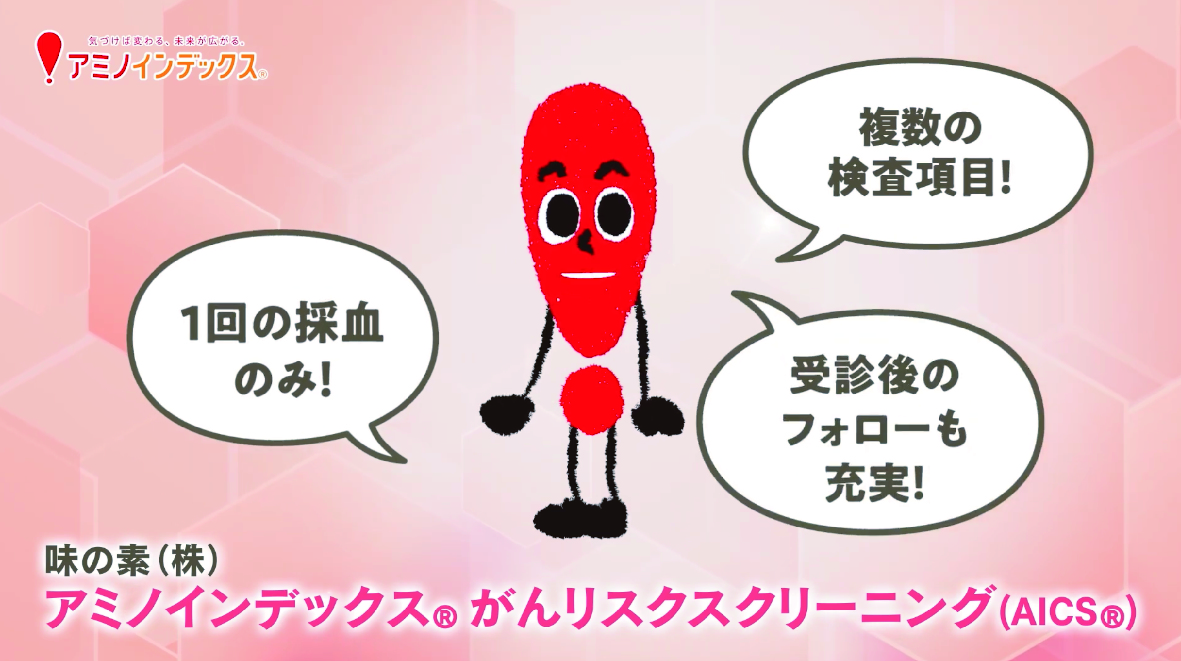 受診後のフォローも充実しているんだ。
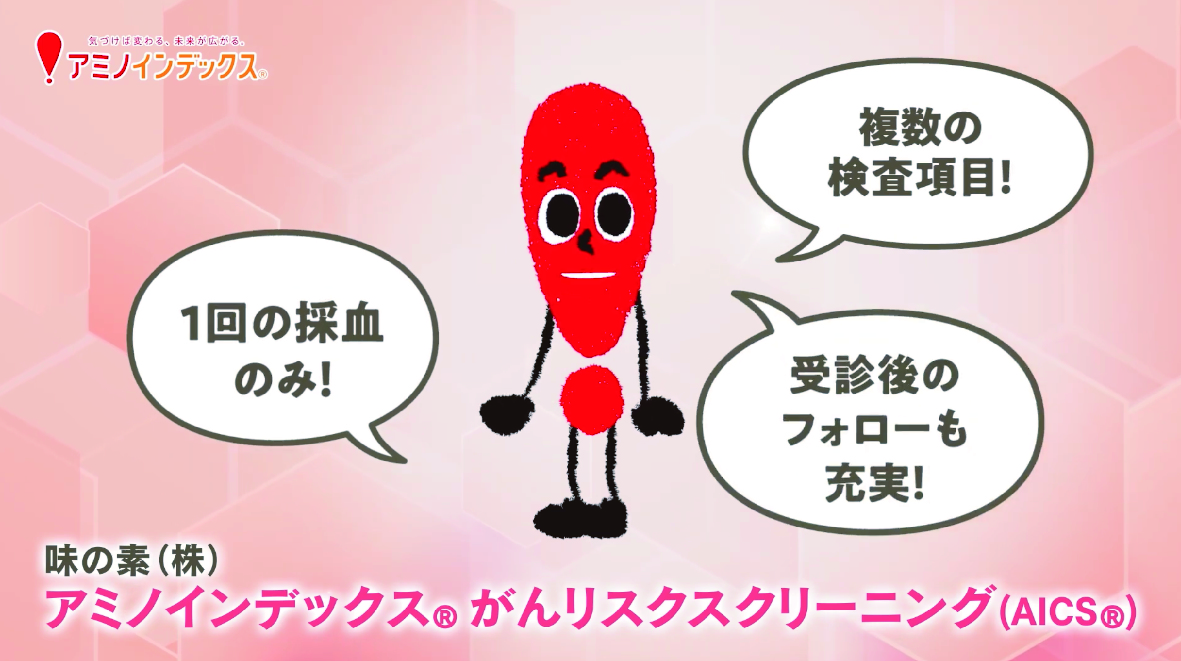 それでは、一つずつ詳しく説明していくよ。
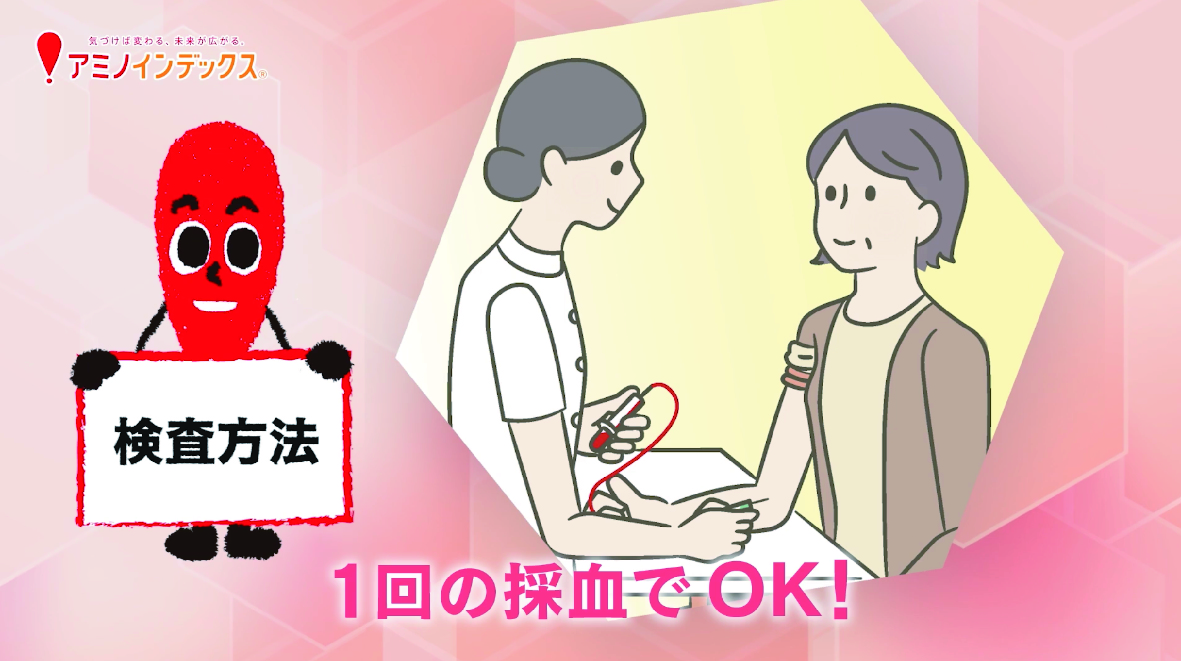 検査方法は、なんと 1回の採血でOKなんだ。
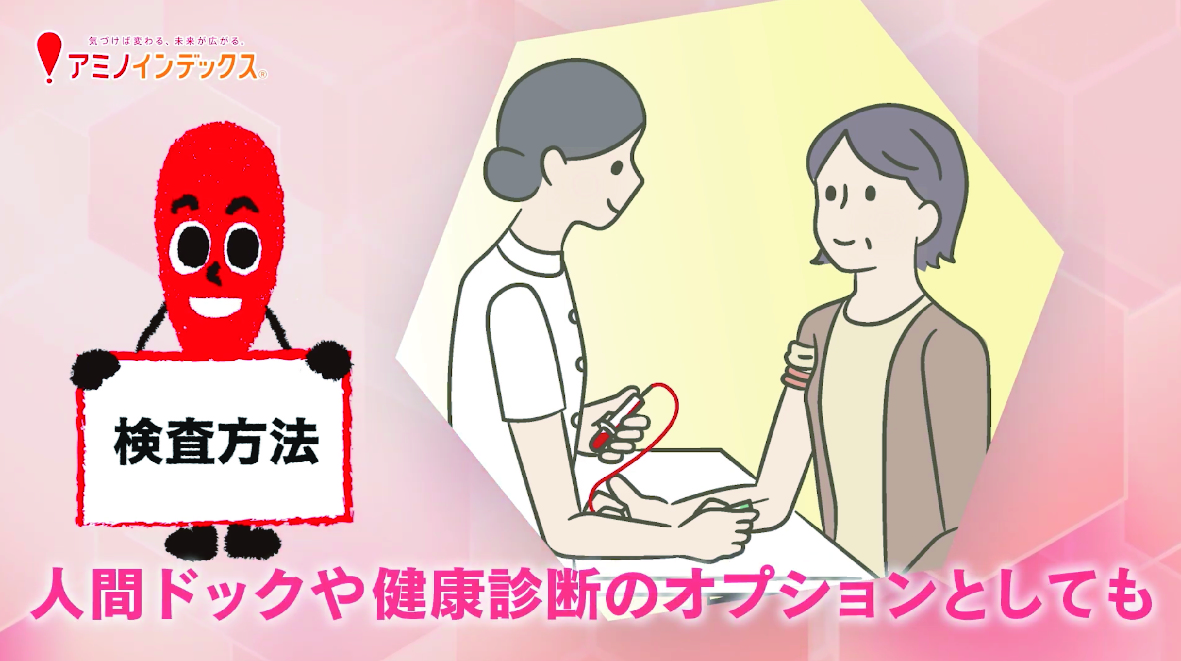 人間ドックや健康診断のオプション検査としても
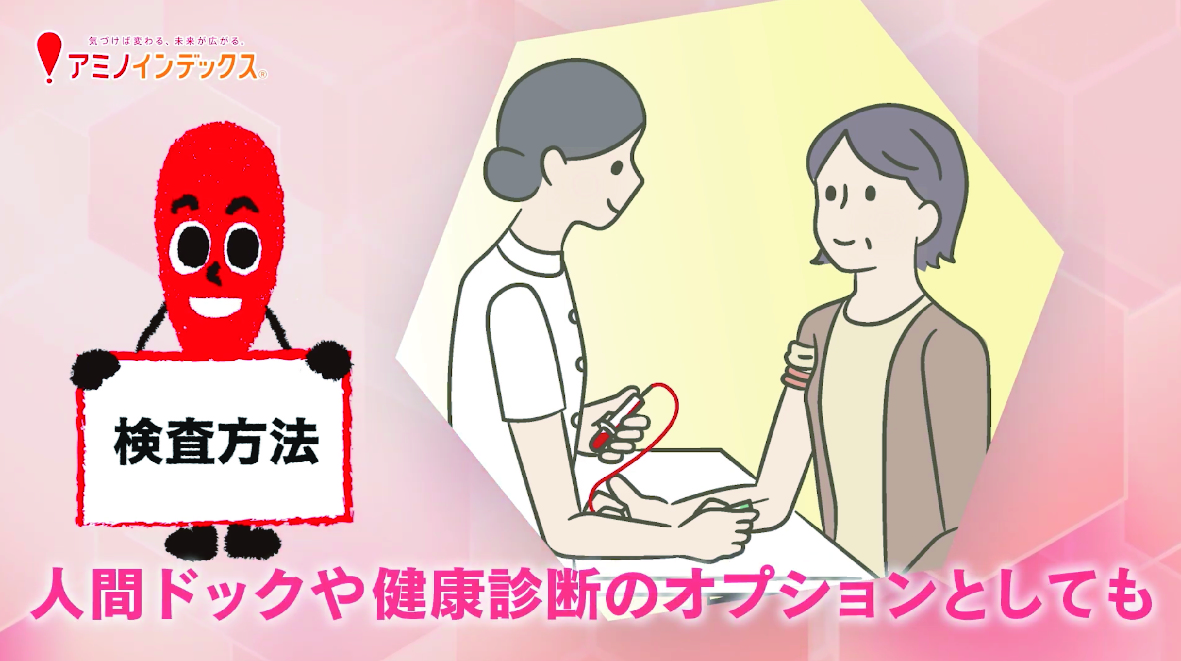 使われているよ。
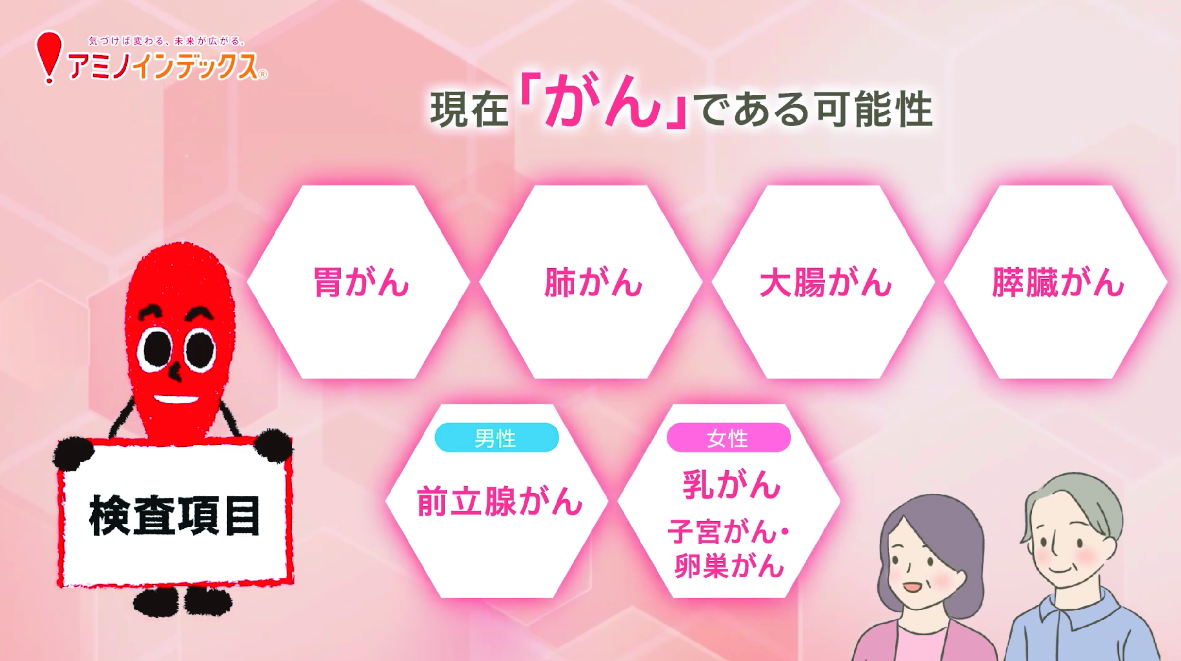 妻
具体的には、
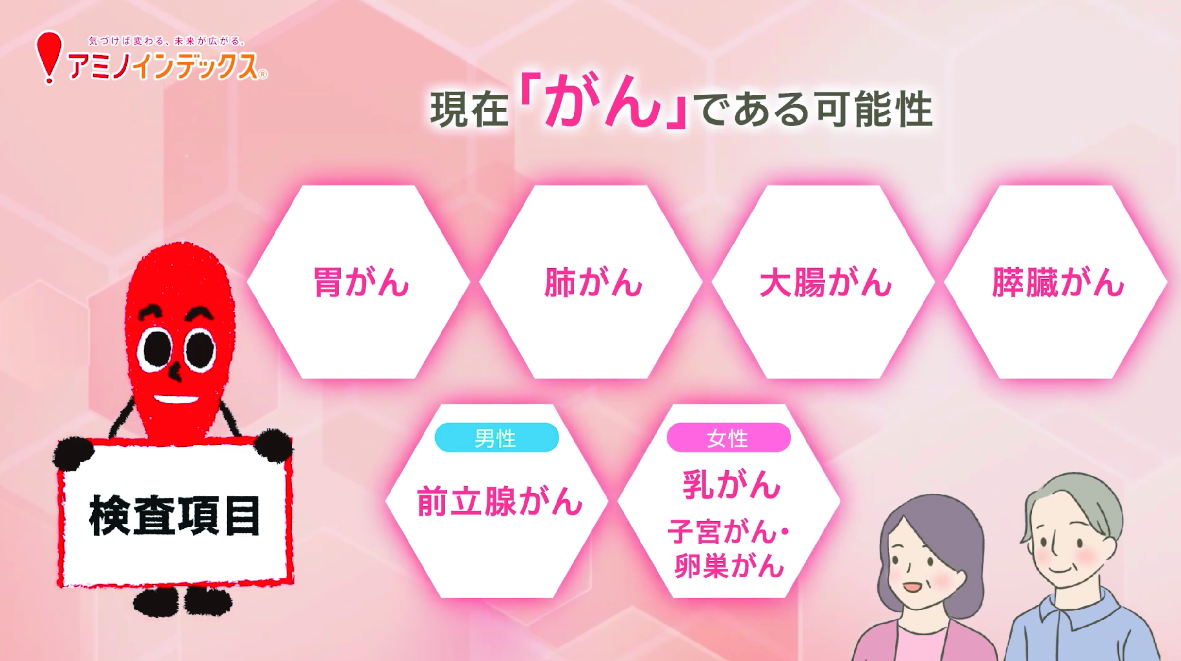 妻
どんながんが対象なのかしら？
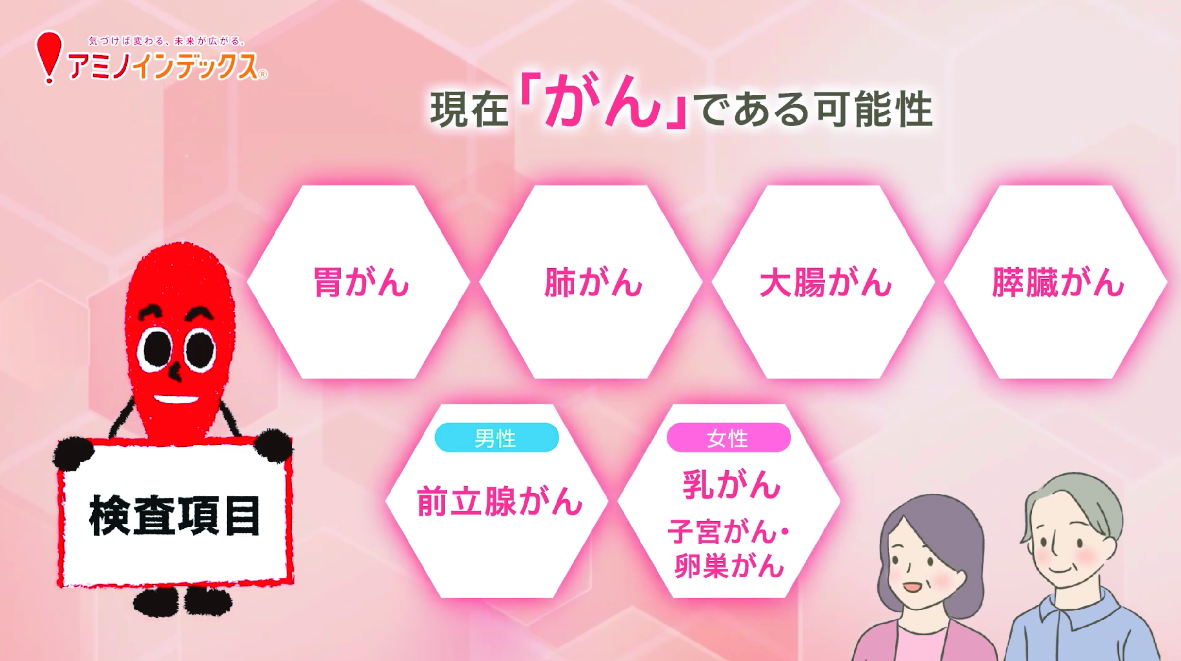 まずは胃、肺、大腸、膵臓。
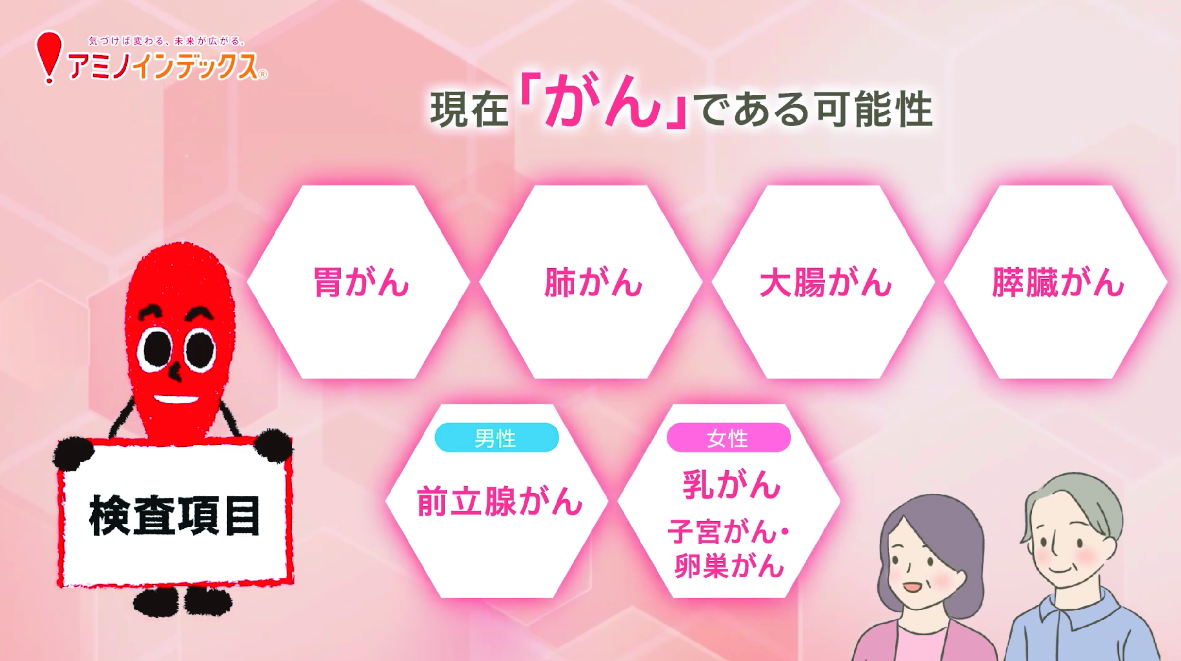 さらに男性は、前立腺。
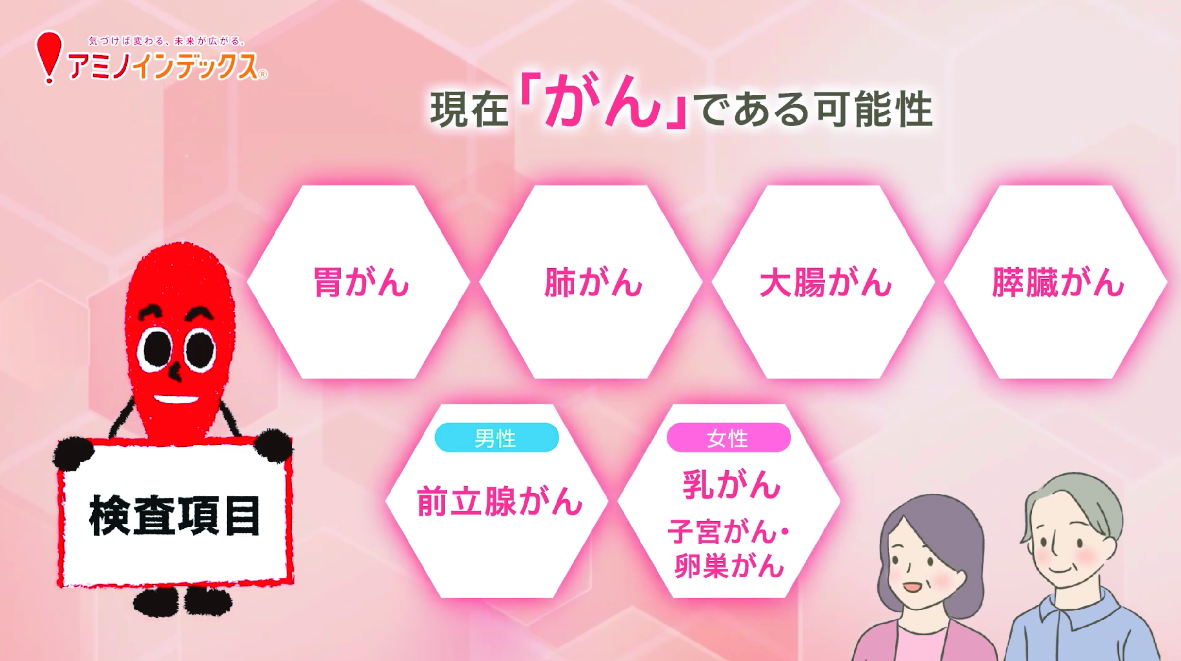 女性は乳腺と子宮・卵巣を評価できるんだ。
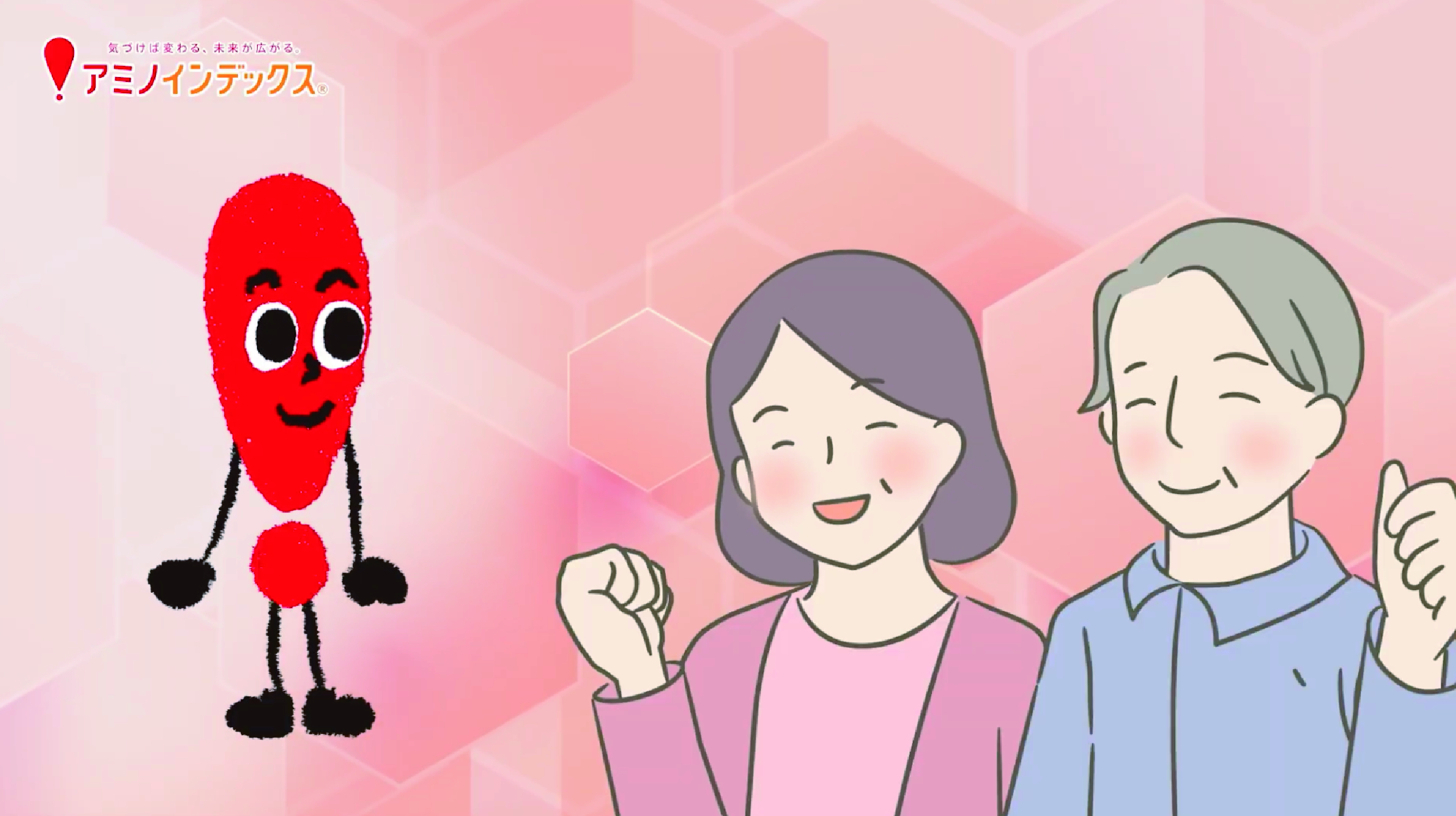 妻
たった1回の検査で、
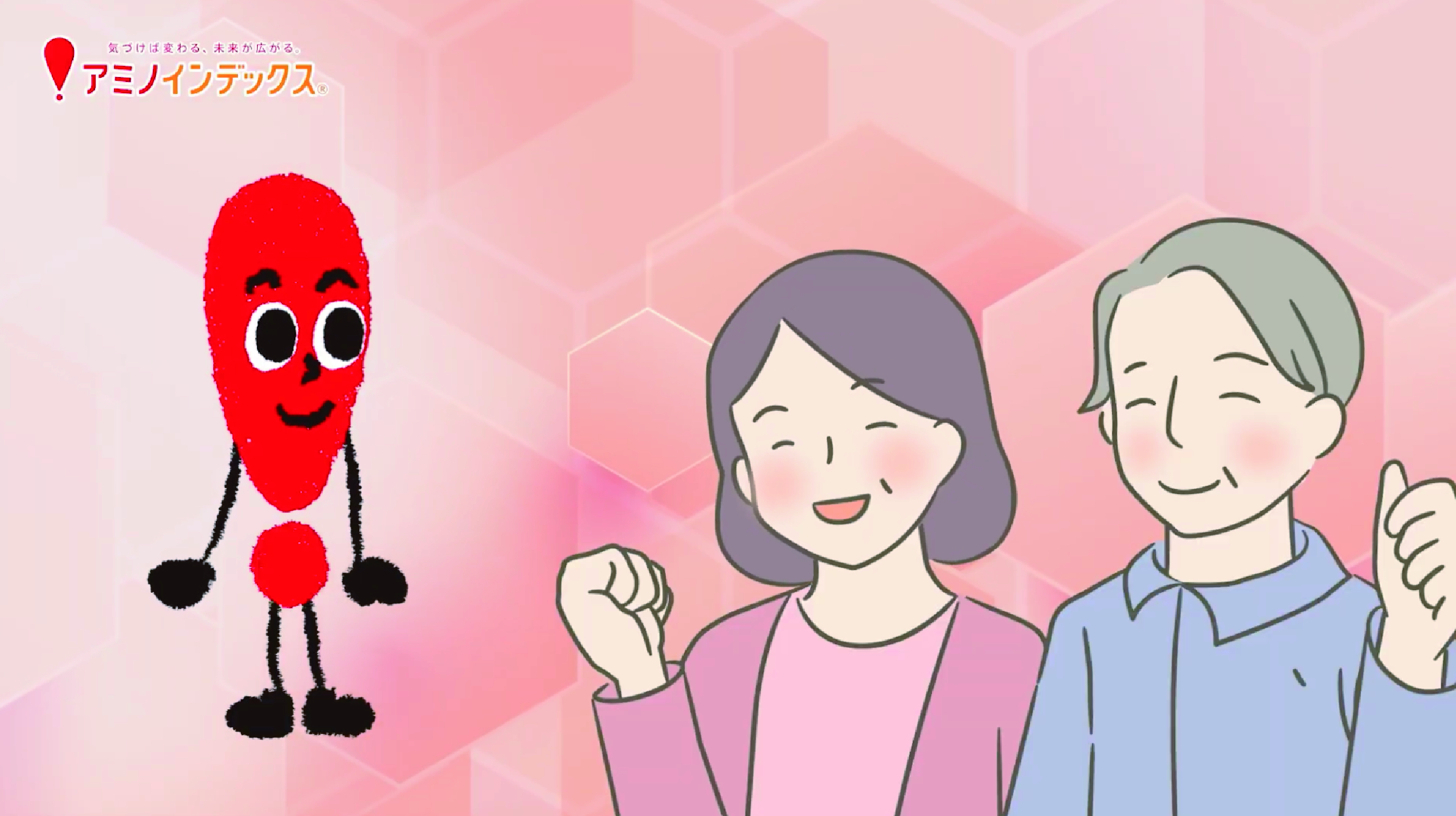 妻
複数のがんの可能性がわかるのね。
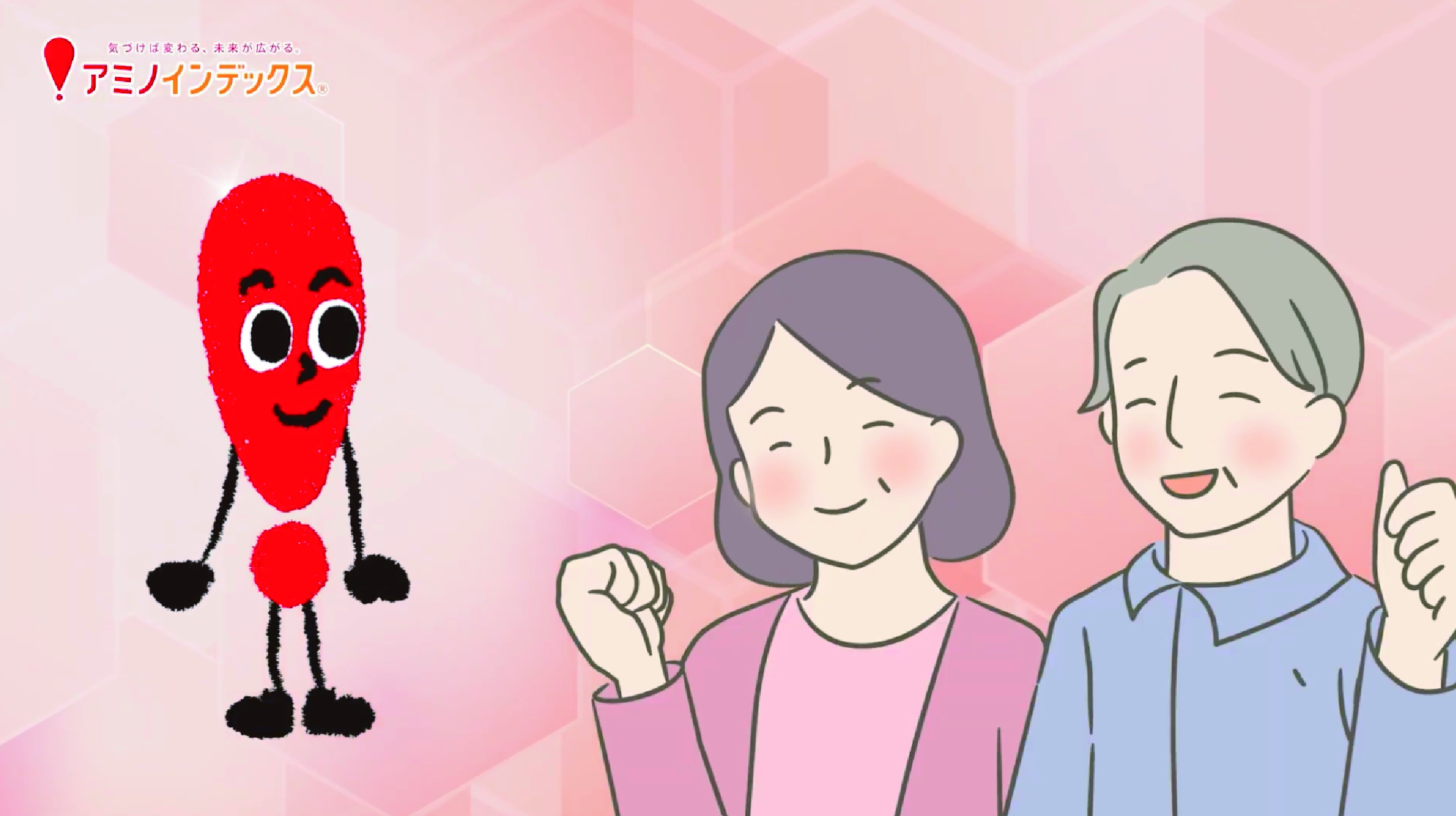 夫
気になっているがんだけでなく、
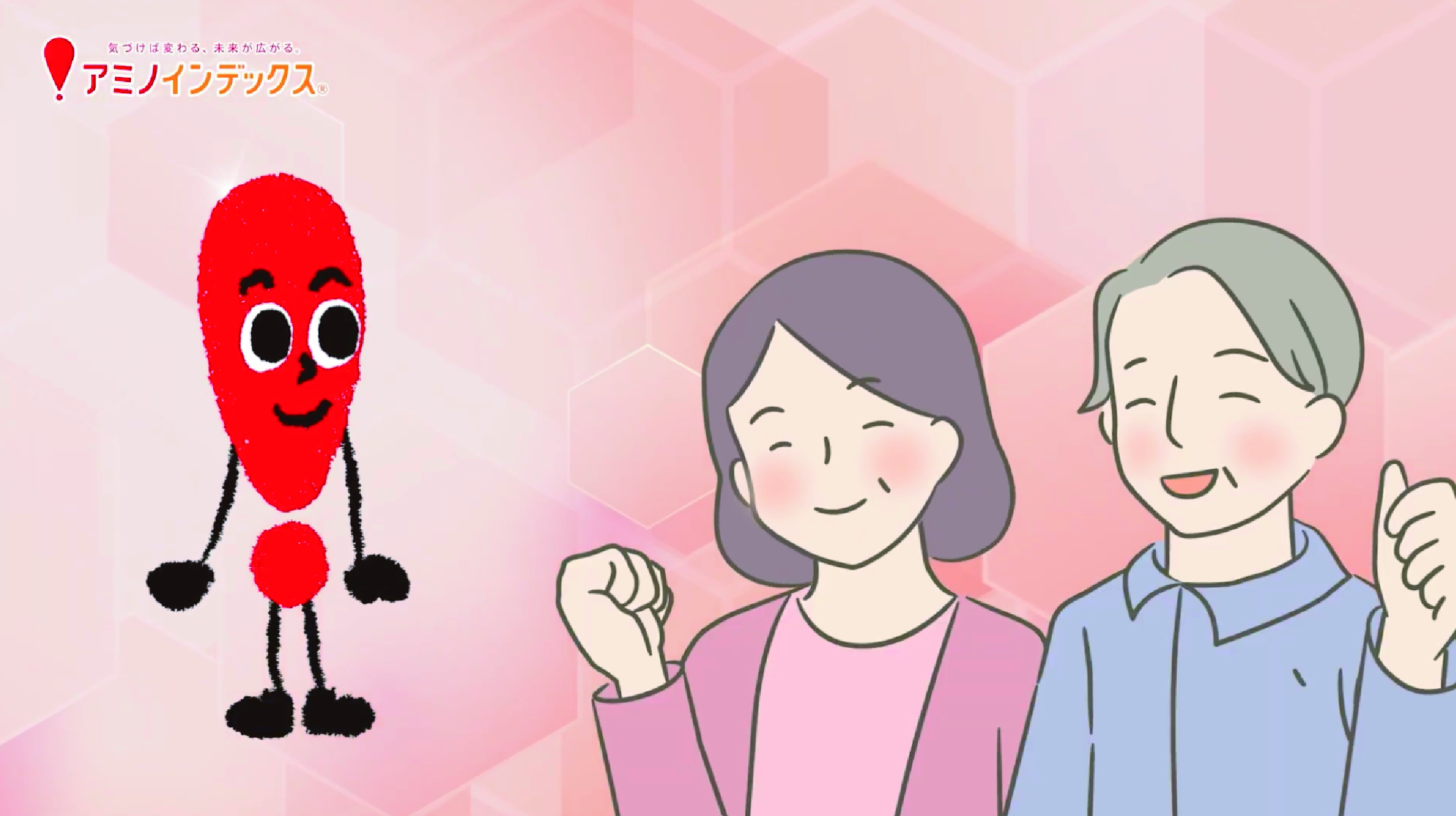 夫
予想もしなかったがんの可能性に
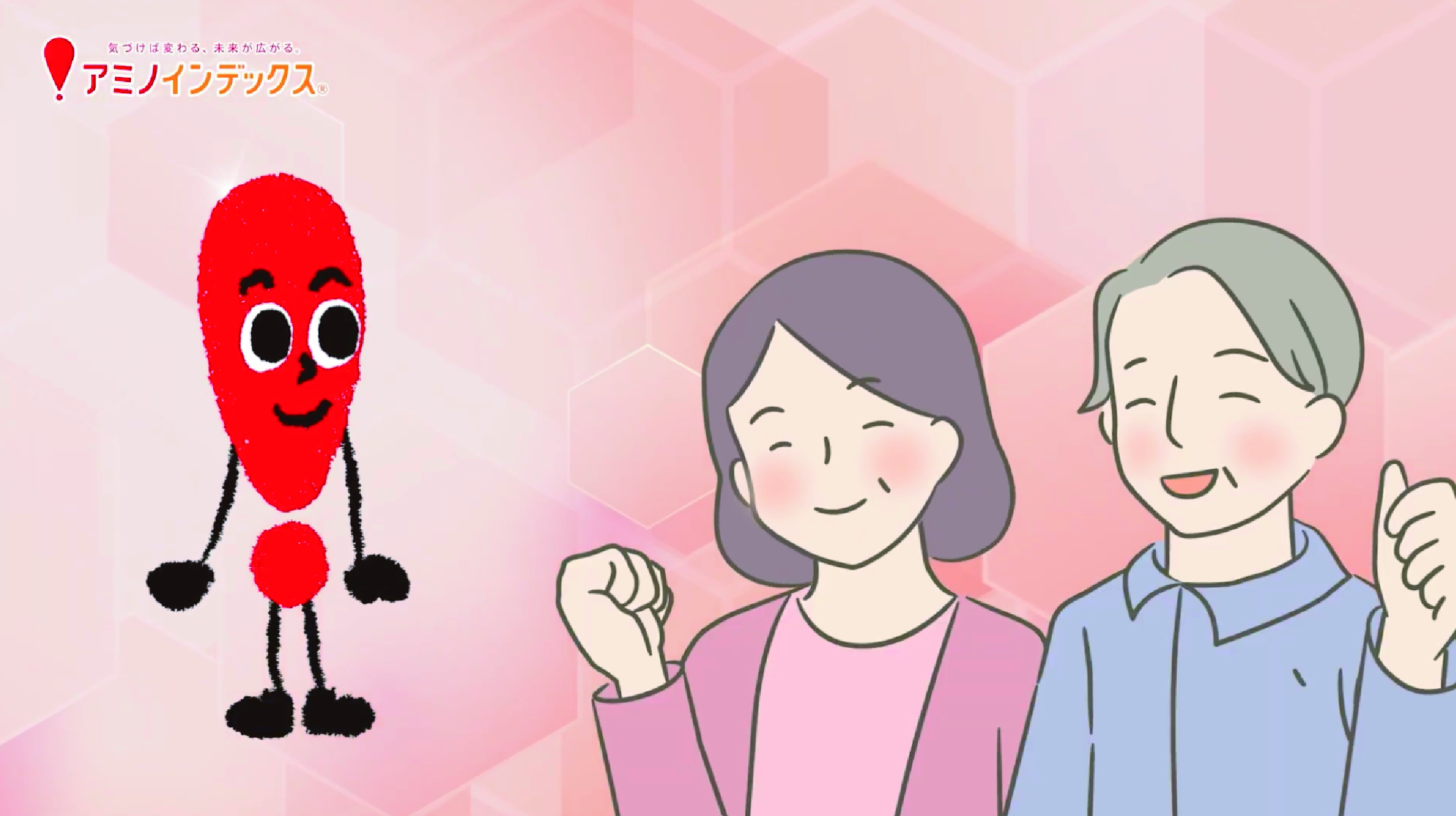 夫
気づくきっかけになるんだね。
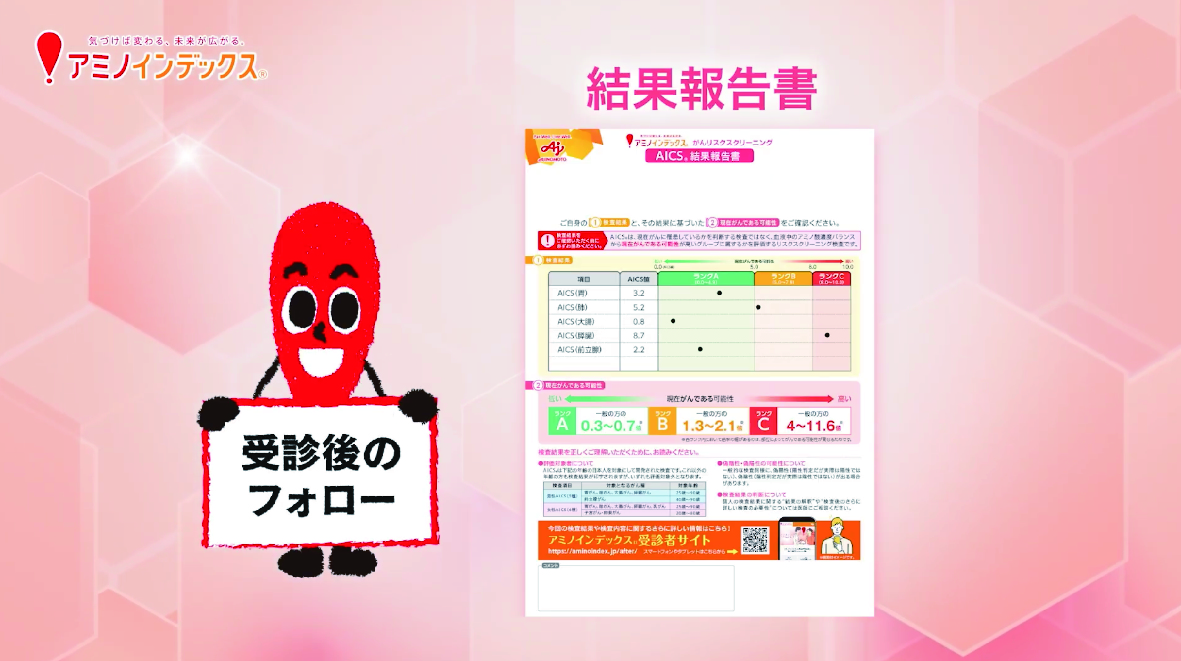 受診後はカラーで見やすい結果報告書、
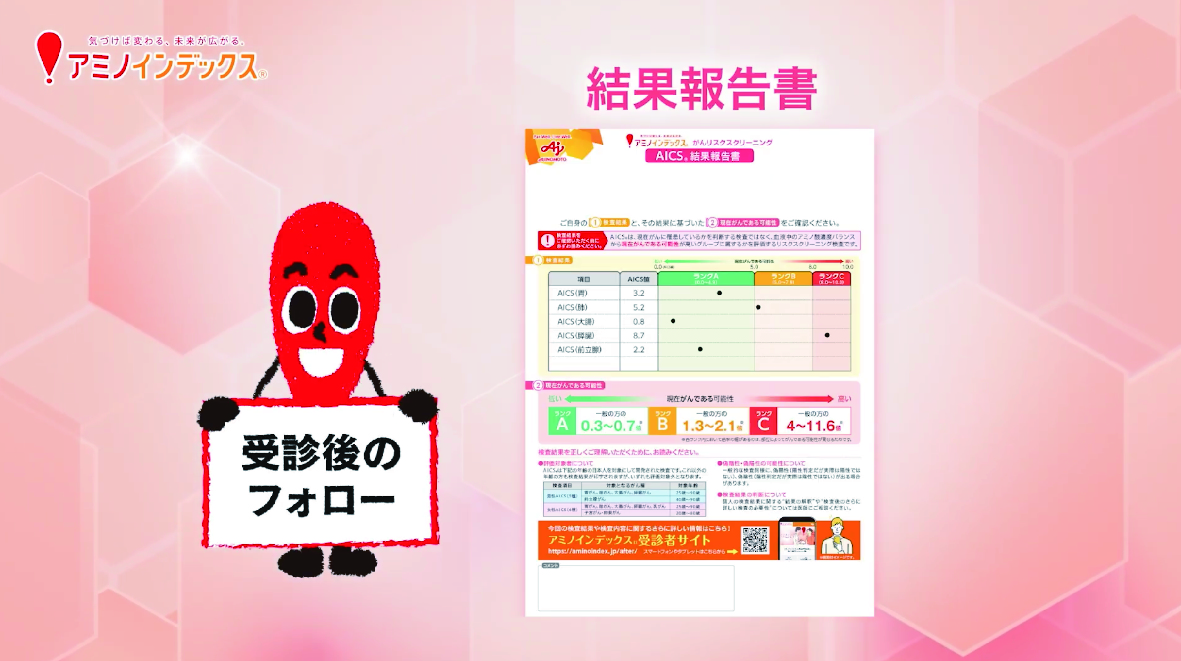 検査後に役に立つ情報が満載の受診者サイトや、
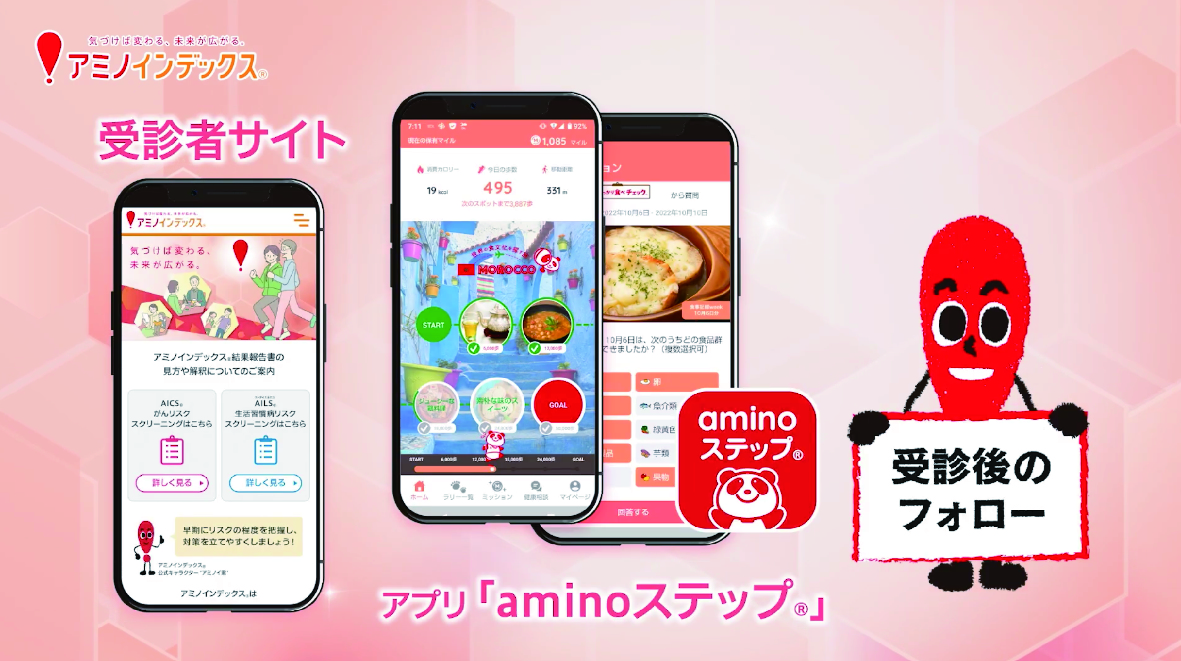 生活改善をサポートするアプリなど
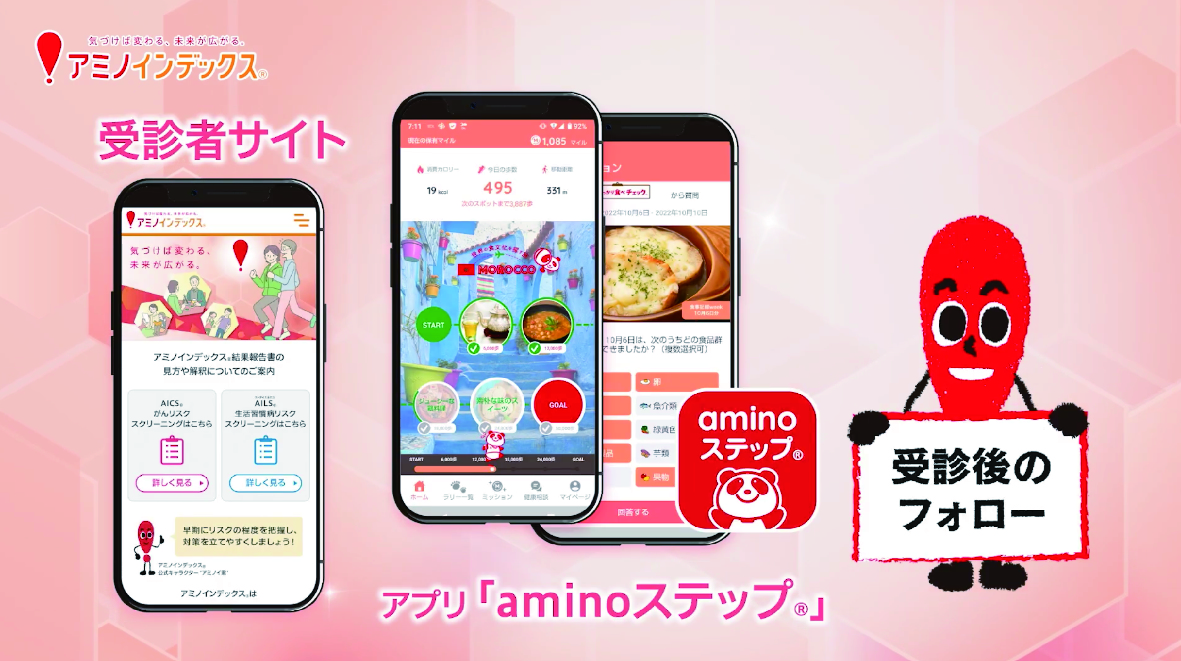 フォローも充実しているよ！
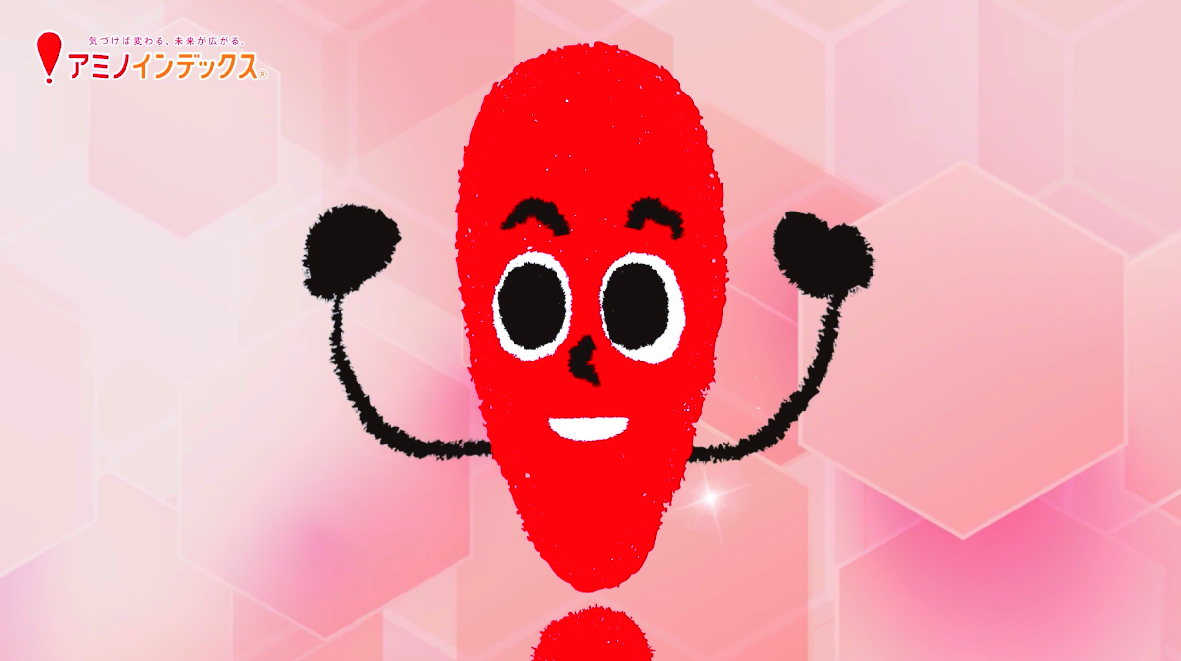 説明はこれで終了。
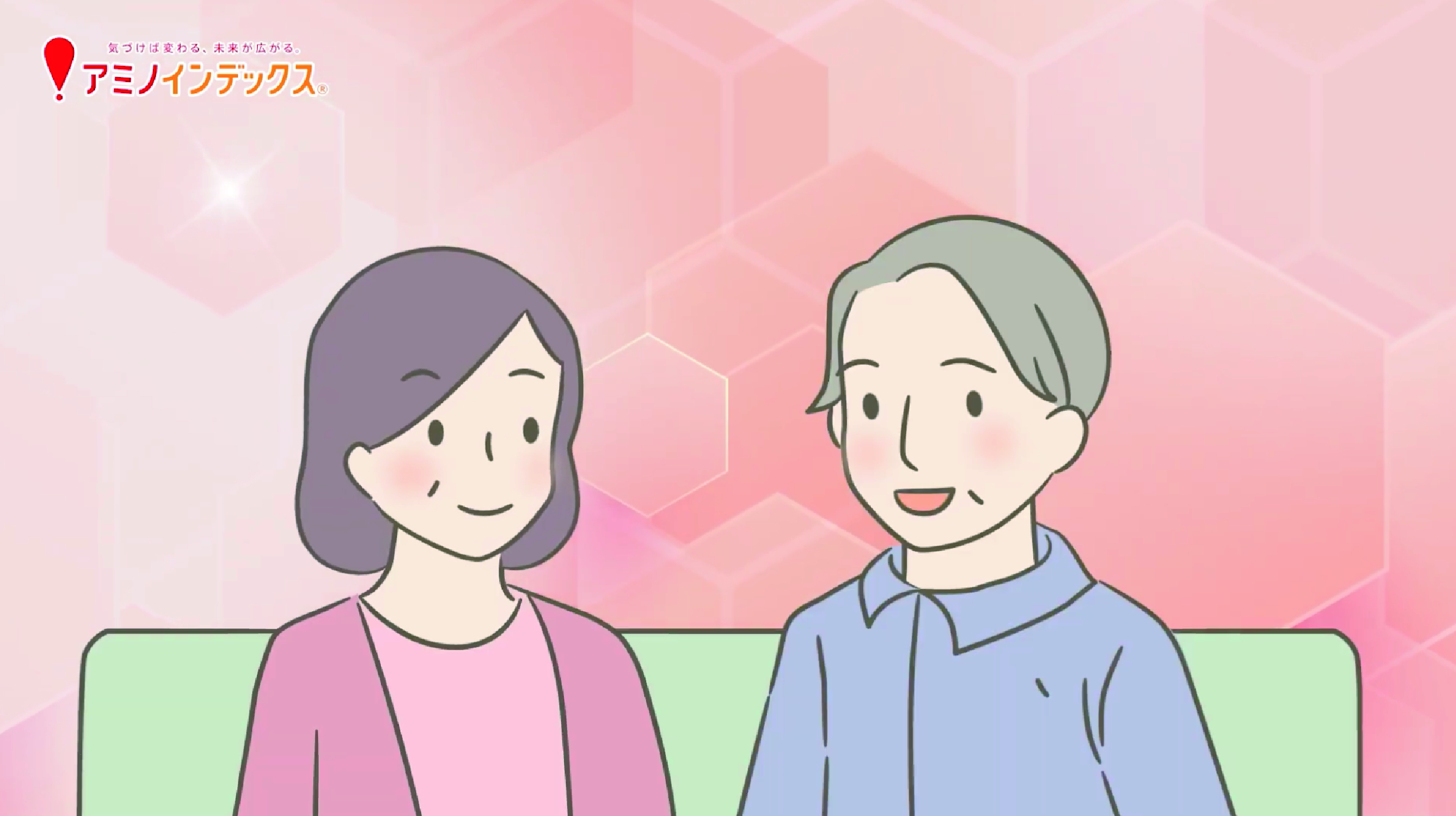 夫
1回の採血で、複数のがんの可能性を
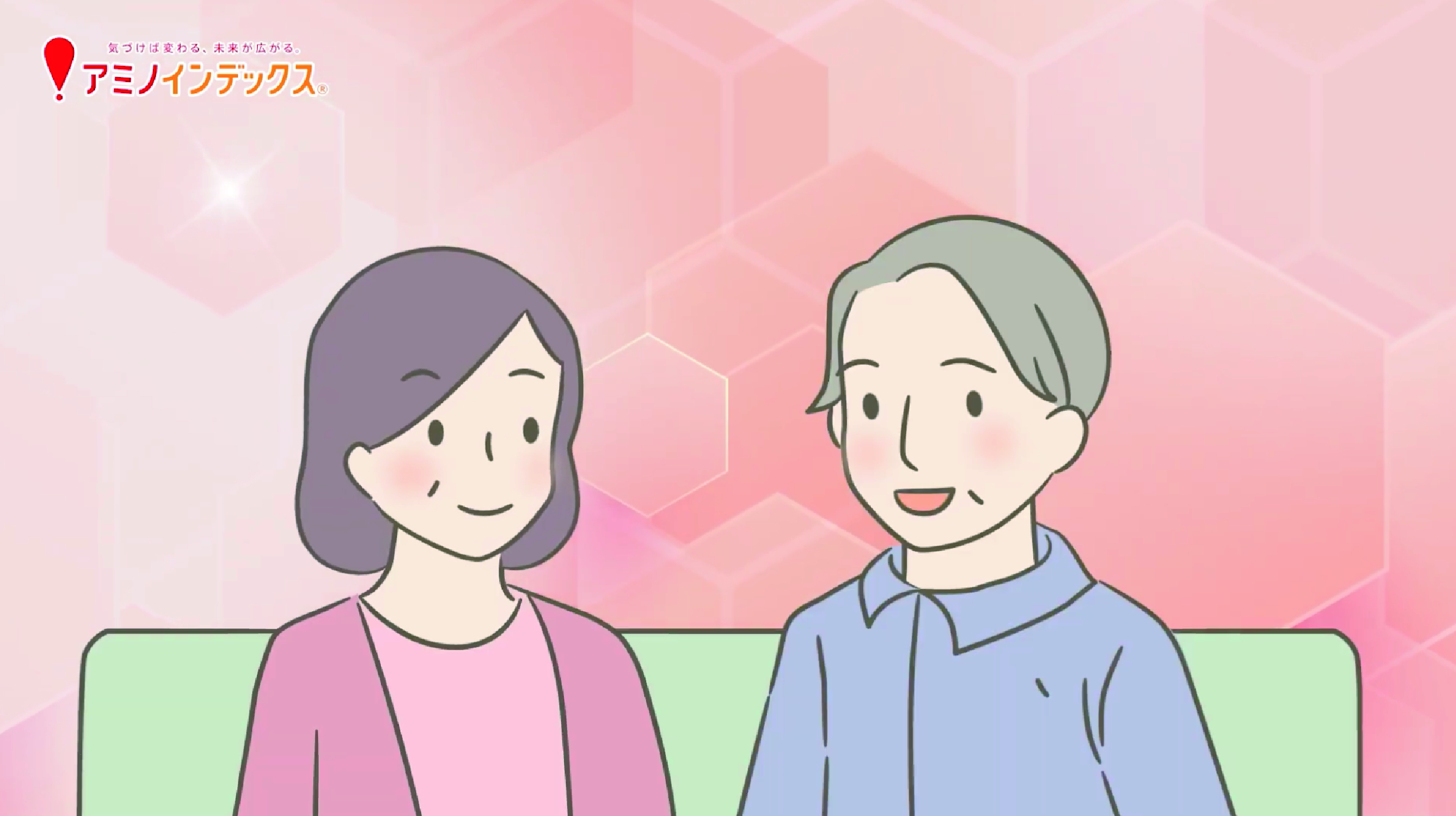 夫
評価できるなんて、
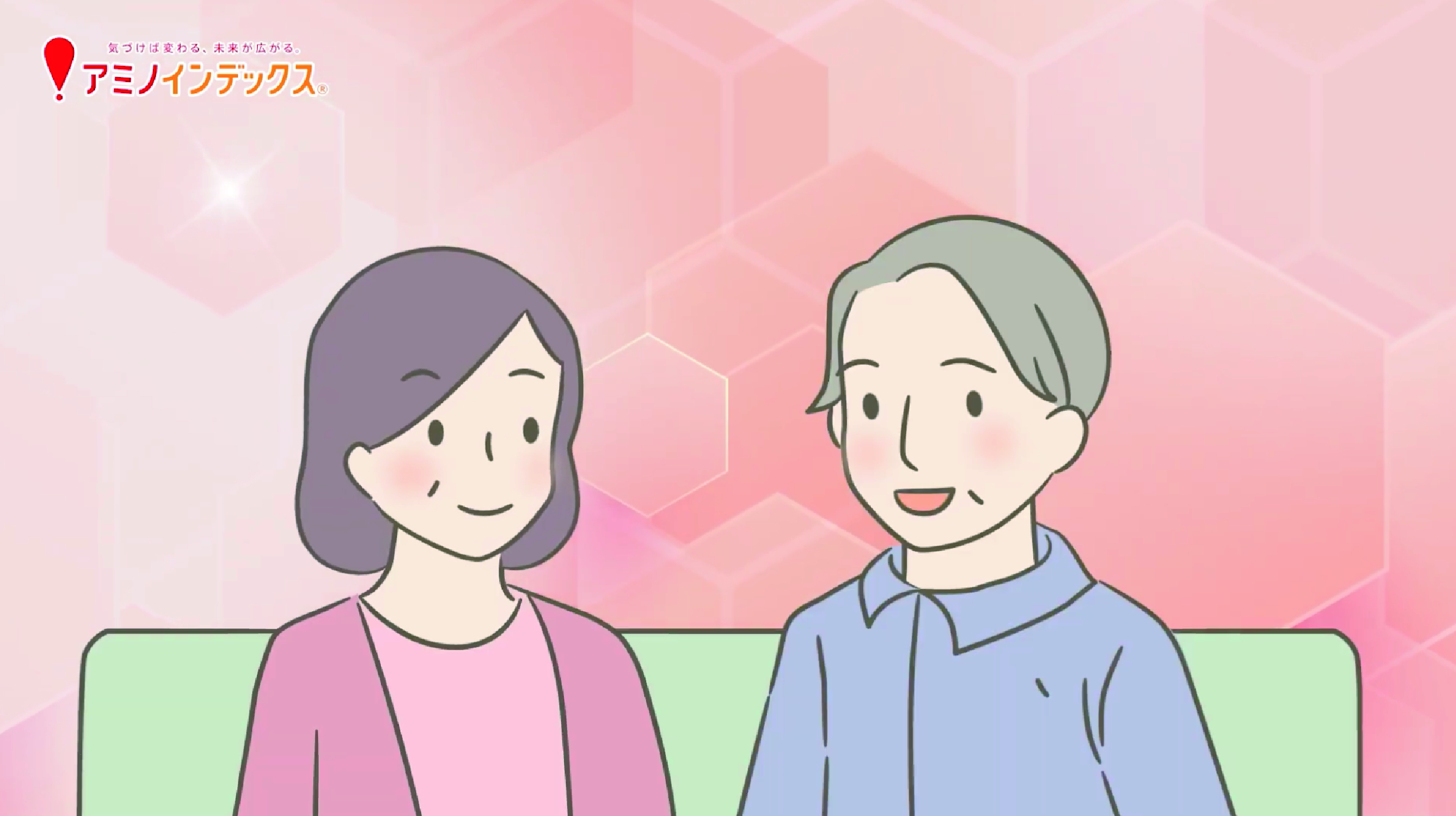 夫
休みがとりづらい僕には助かるよね！
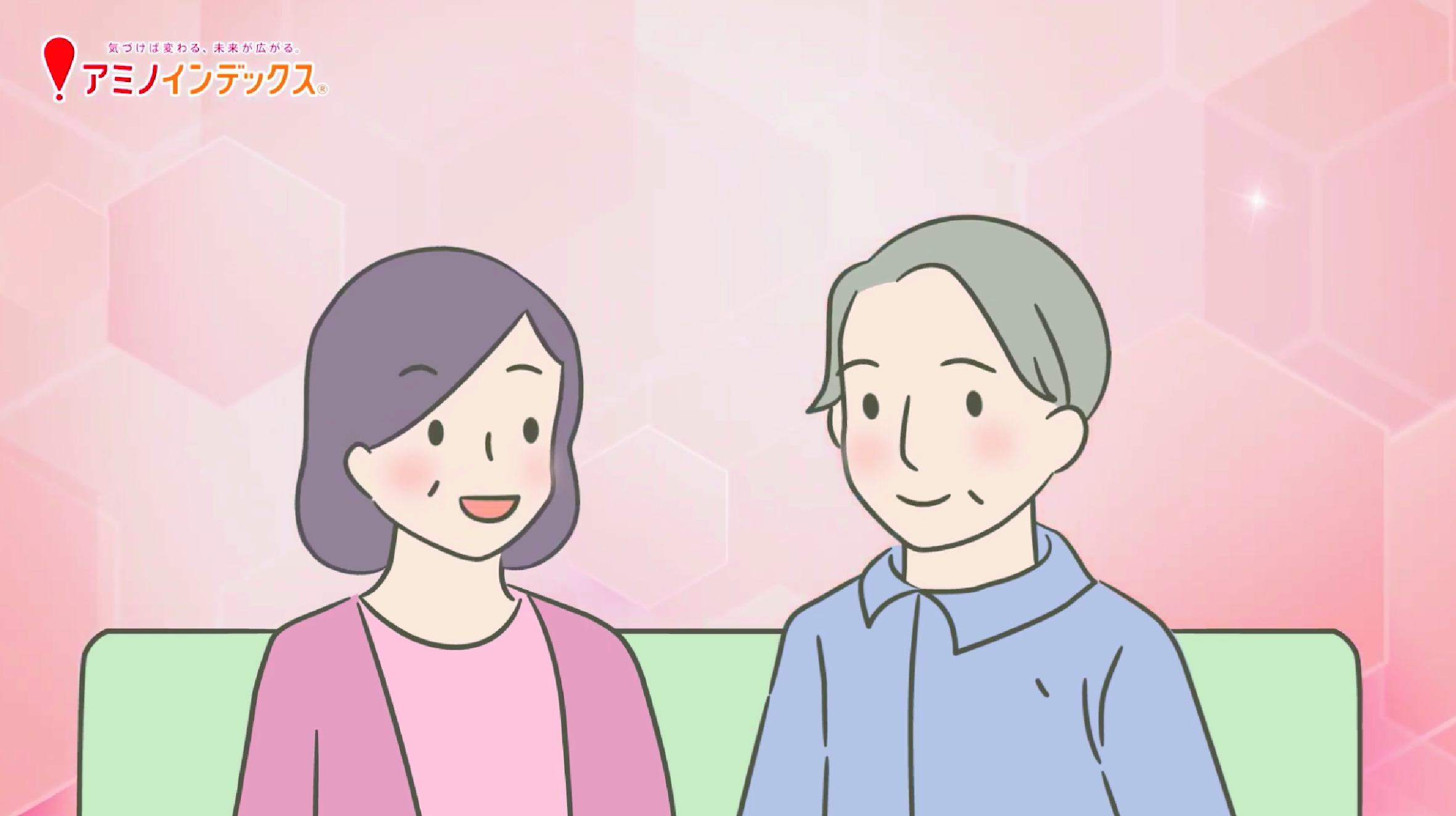 妻
がんの早期発見のために、
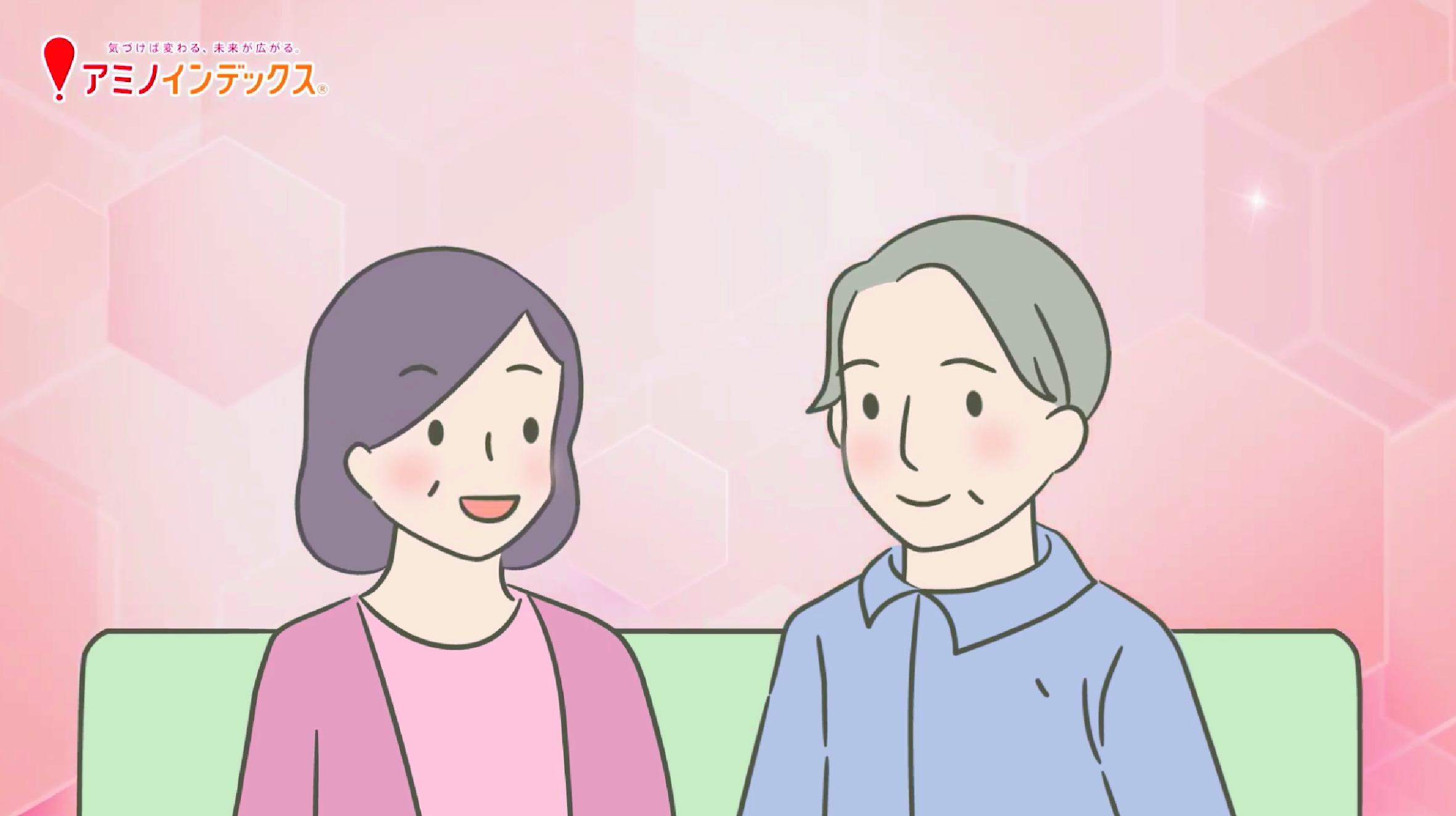 妻
健康な今のうちから始めたいわ！
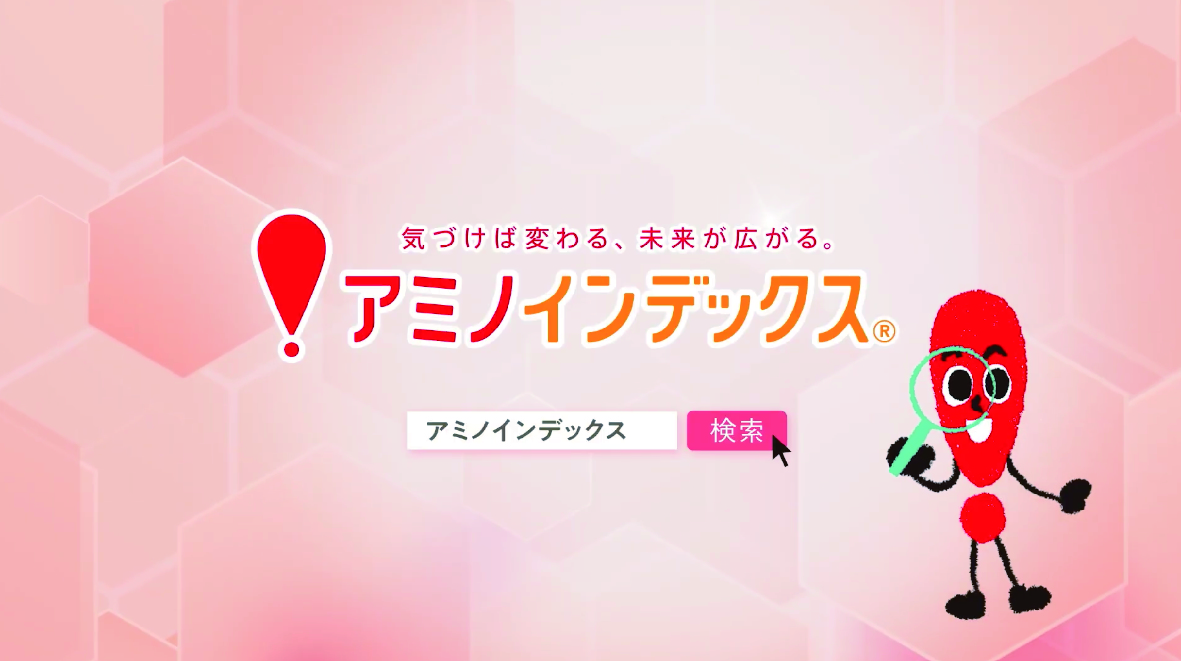 アミノイ君
まずは、検索してみてね！
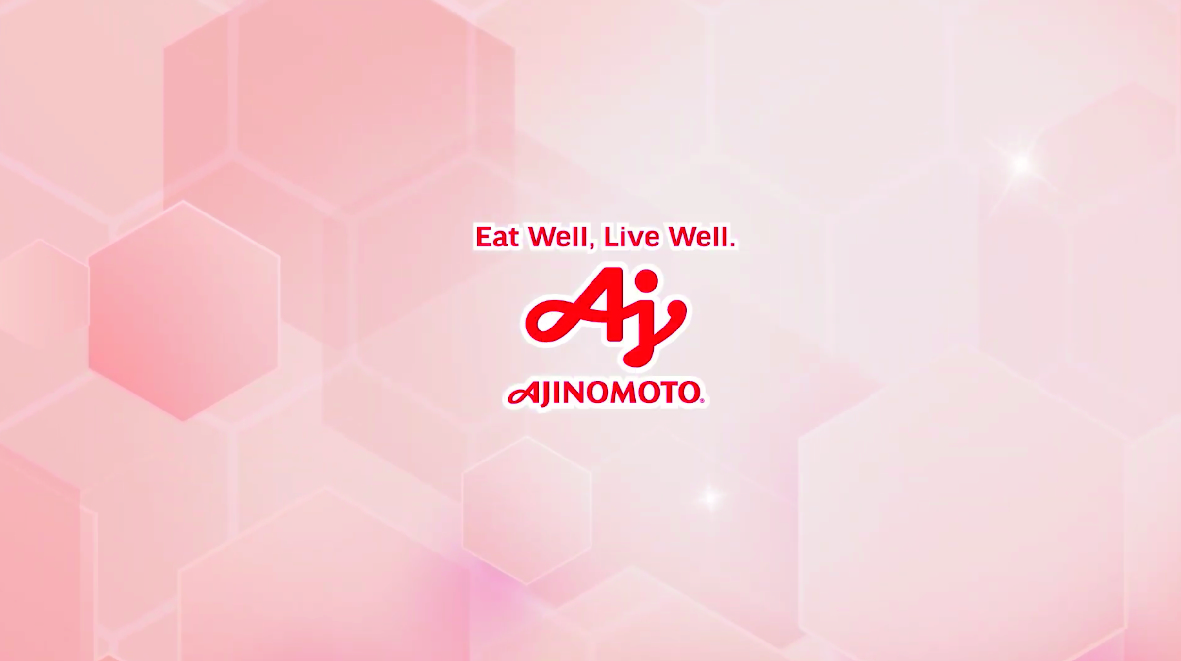